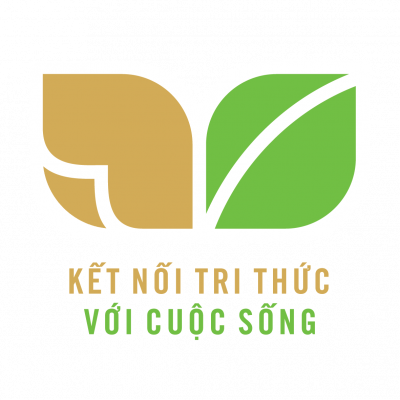 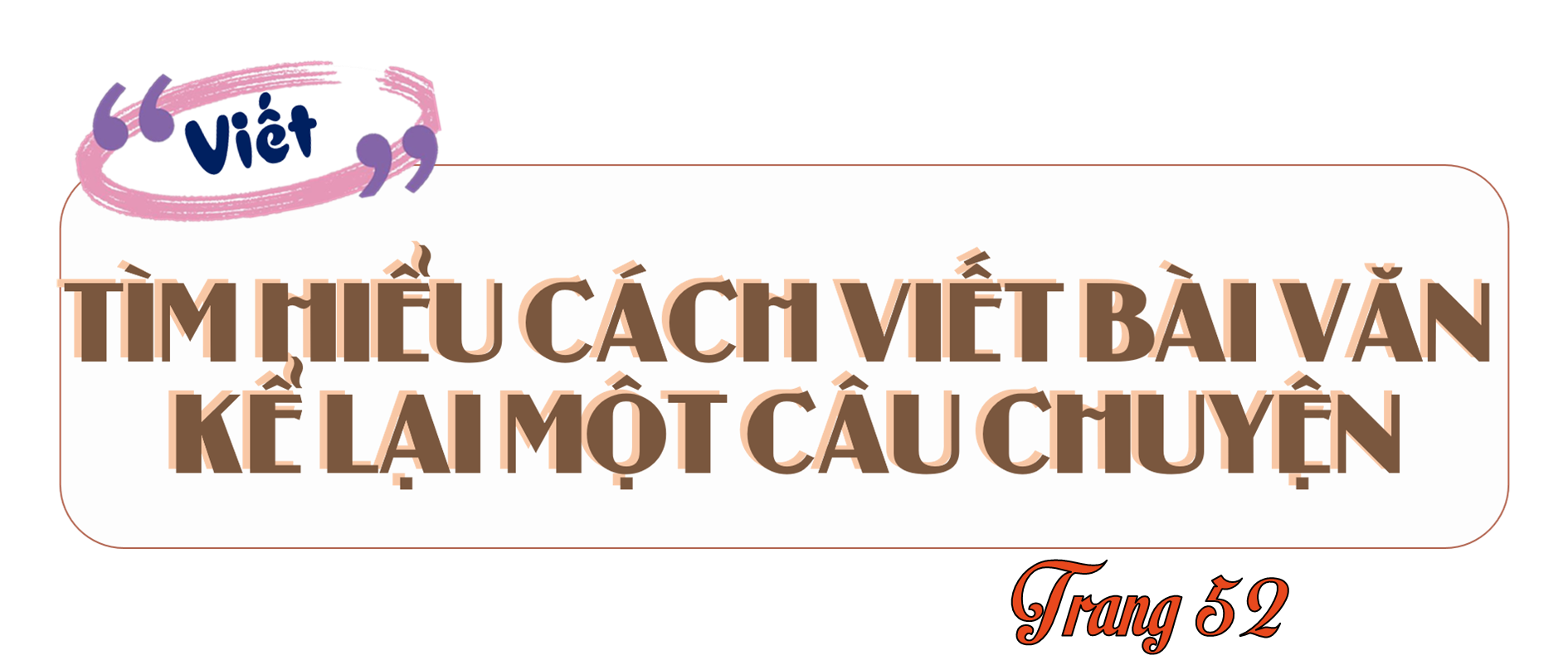 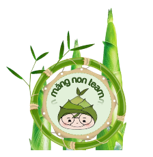 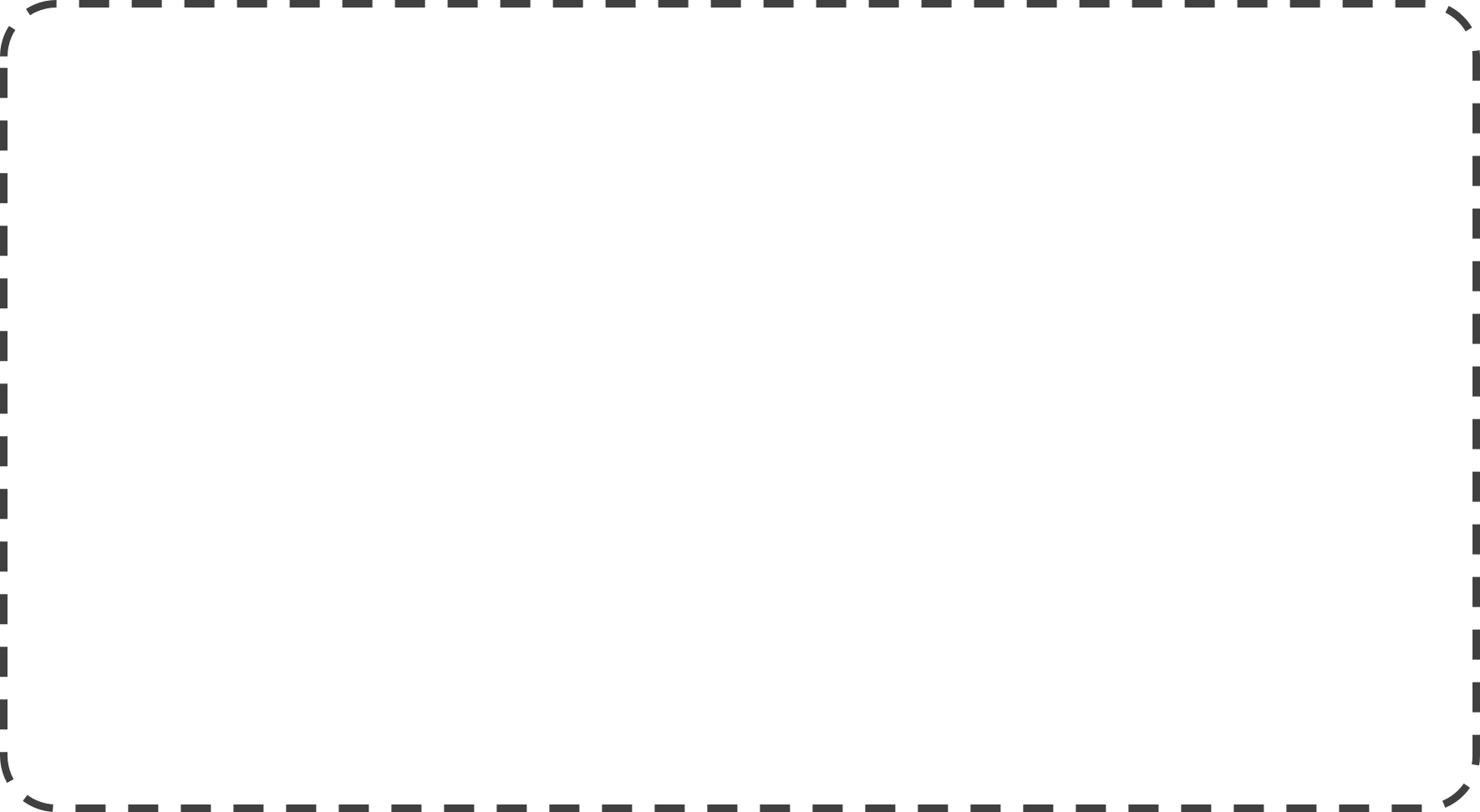 YÊU CẦU CẦN ĐẠT
* Năng lực đặc thù:
- Tìm hiểu cách viết bài văn kể lại một câu chuyện.
- Nắm được cách nối từ ngữ giữa các câu trong đoạn văn. Từ ngữ chỉ thời gian.
* Năng lực chung: 
- Giao tiếp và hợp tác, tự giải quyết vấn đề và sáng tạo.
* Phẩm chất: 
- Chăm chỉ, trách nhiệm.
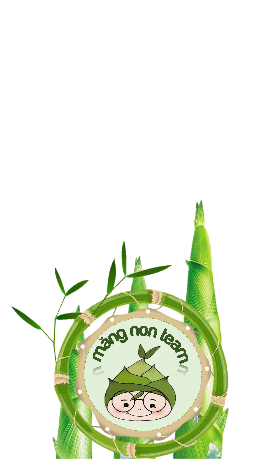 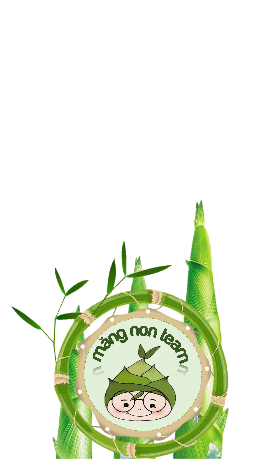 Măng non
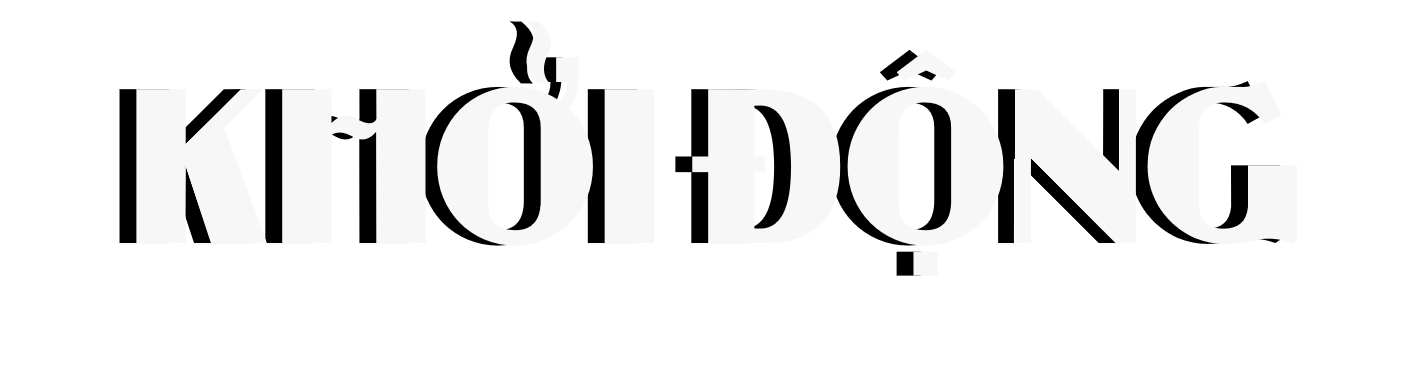 Măng Non
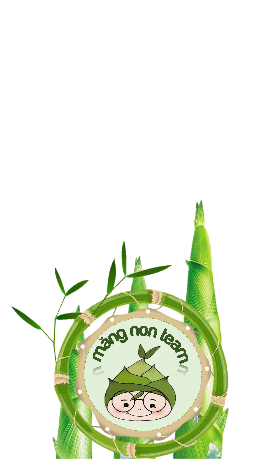 MĂNG NON – TÀI LIỆU TIỂU HỌC
Mời truy cập: MĂNG NON- TÀI LIỆU TIỂU HỌC | Facebook
SĐT ZALO : 0382348780 - 0984848929
Măng Non
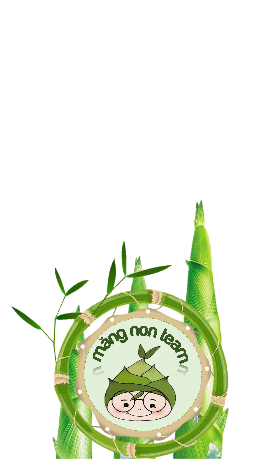 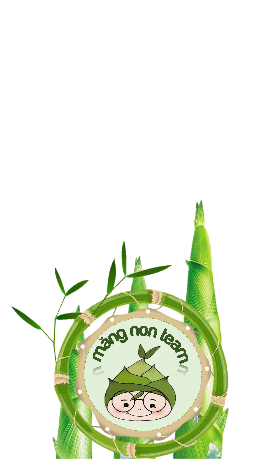 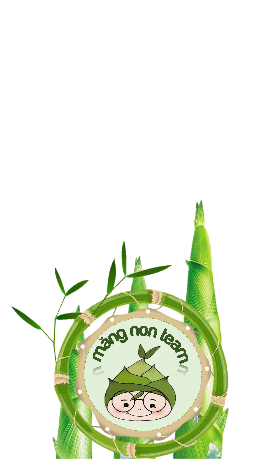 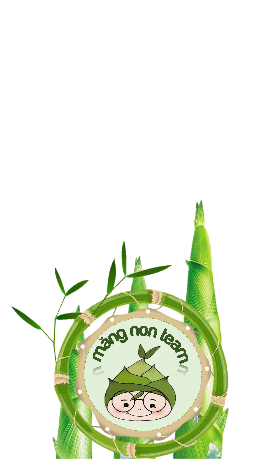 A Ram Sam Sam - Best SONGS For KIDS | Kids Funny Songs - YouTube
Măng non
Măng Non
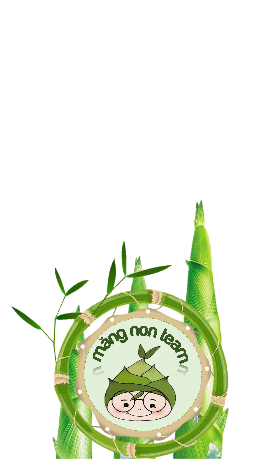 MĂNG NON – TÀI LIỆU TIỂU HỌC
Mời truy cập: MĂNG NON- TÀI LIỆU TIỂU HỌC | Facebook
SĐT ZALO : 0382348780 - 0984848929
Măng Non
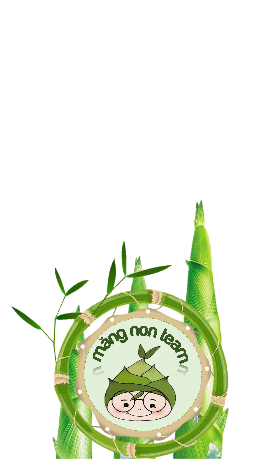 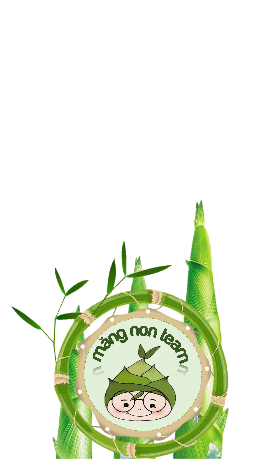 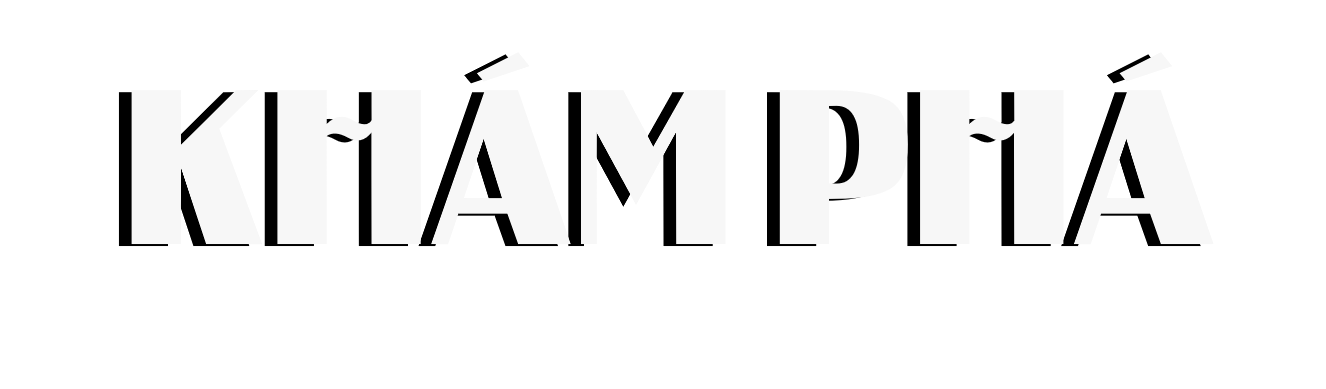 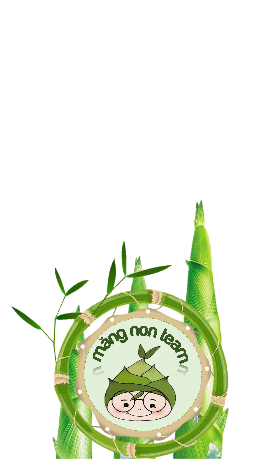 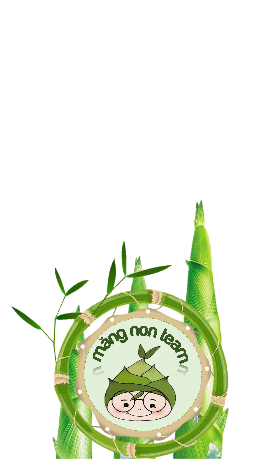 Măng non
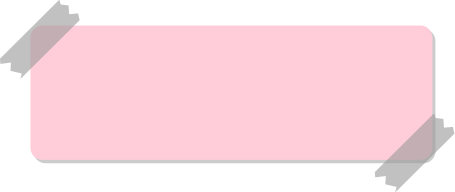 Bài 1: Đọc bài văn dưới đây và thực hiện yêu cầu:
a. Tìm phần mở bài, thân bài, kết bài của bài văn trên và nêu nội dung chính của mỗi phần.
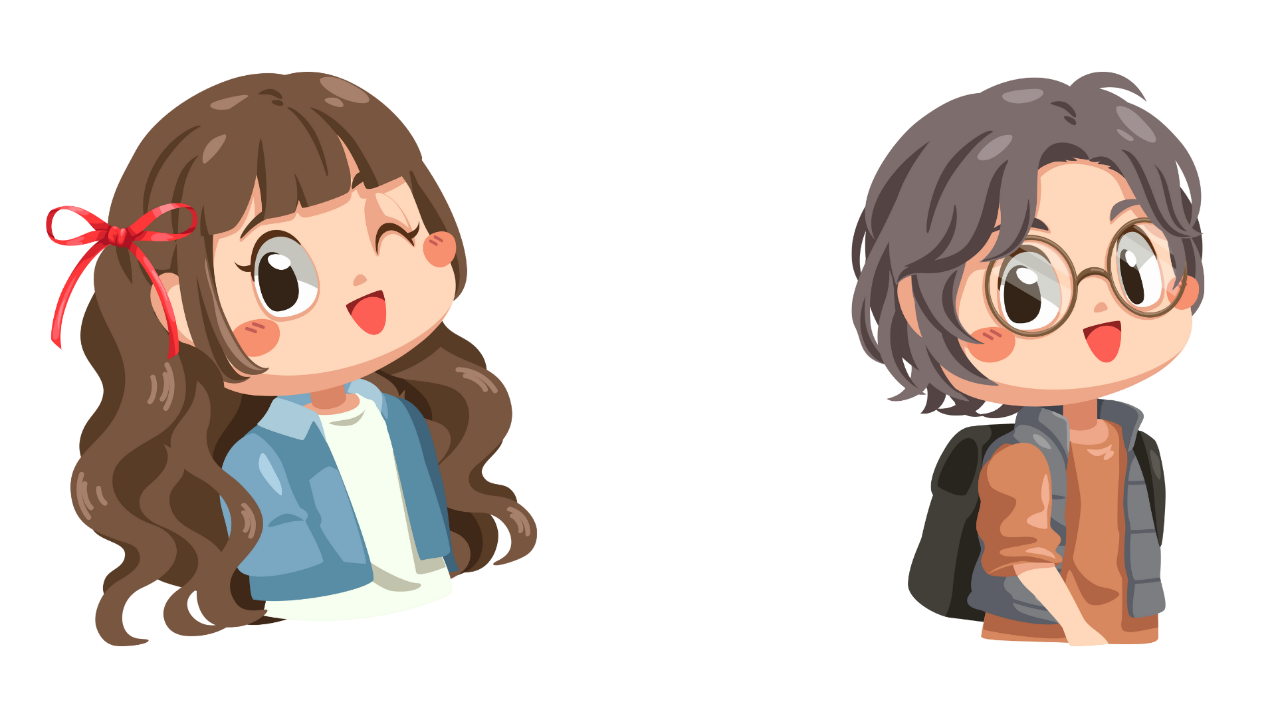 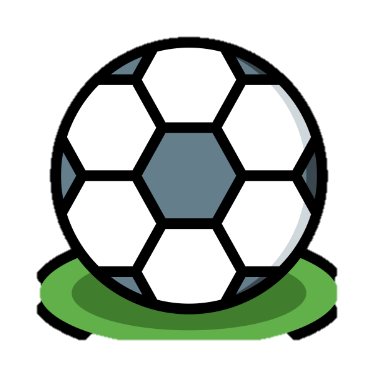 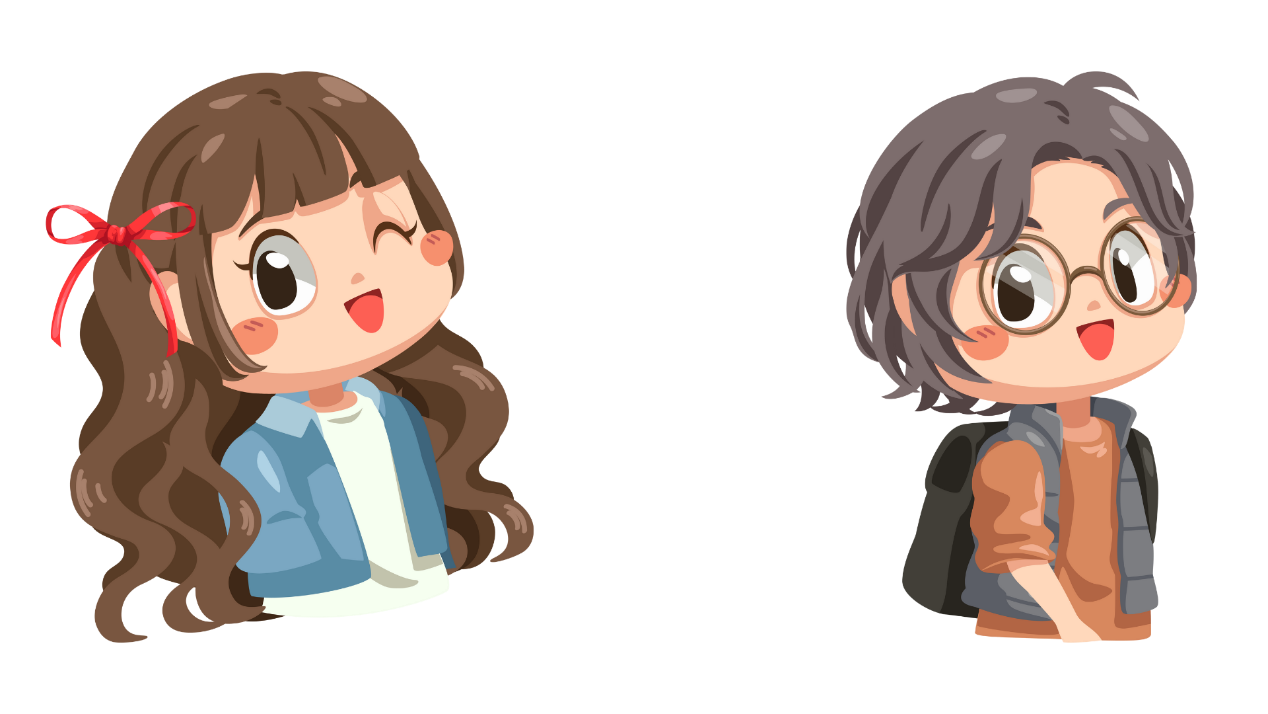 b. Dựa vào câu chuyện được kể trong phần thân bài, nói tiếp diễn biến của các sự việc dưới đây
c. Trong bài văn, câu chuyện được kể lại bằng cách nào?
d. Những từ ngữ được in đậm có tác dụng gì?
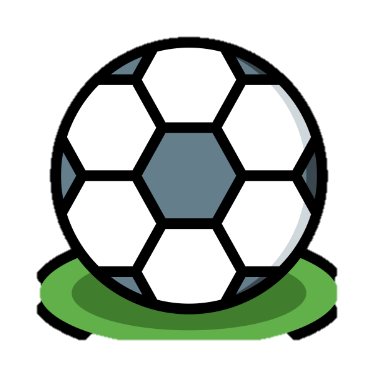 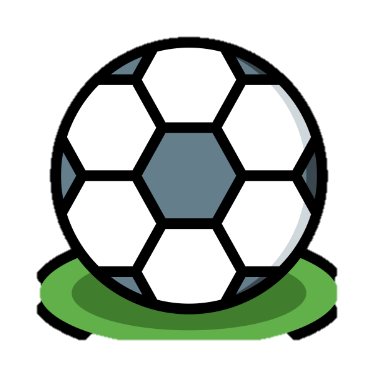 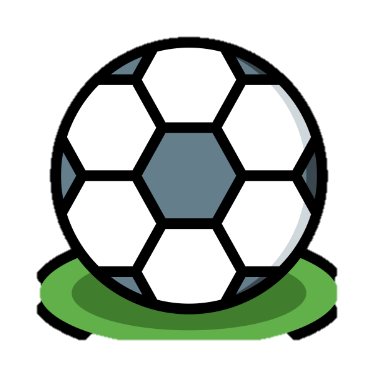 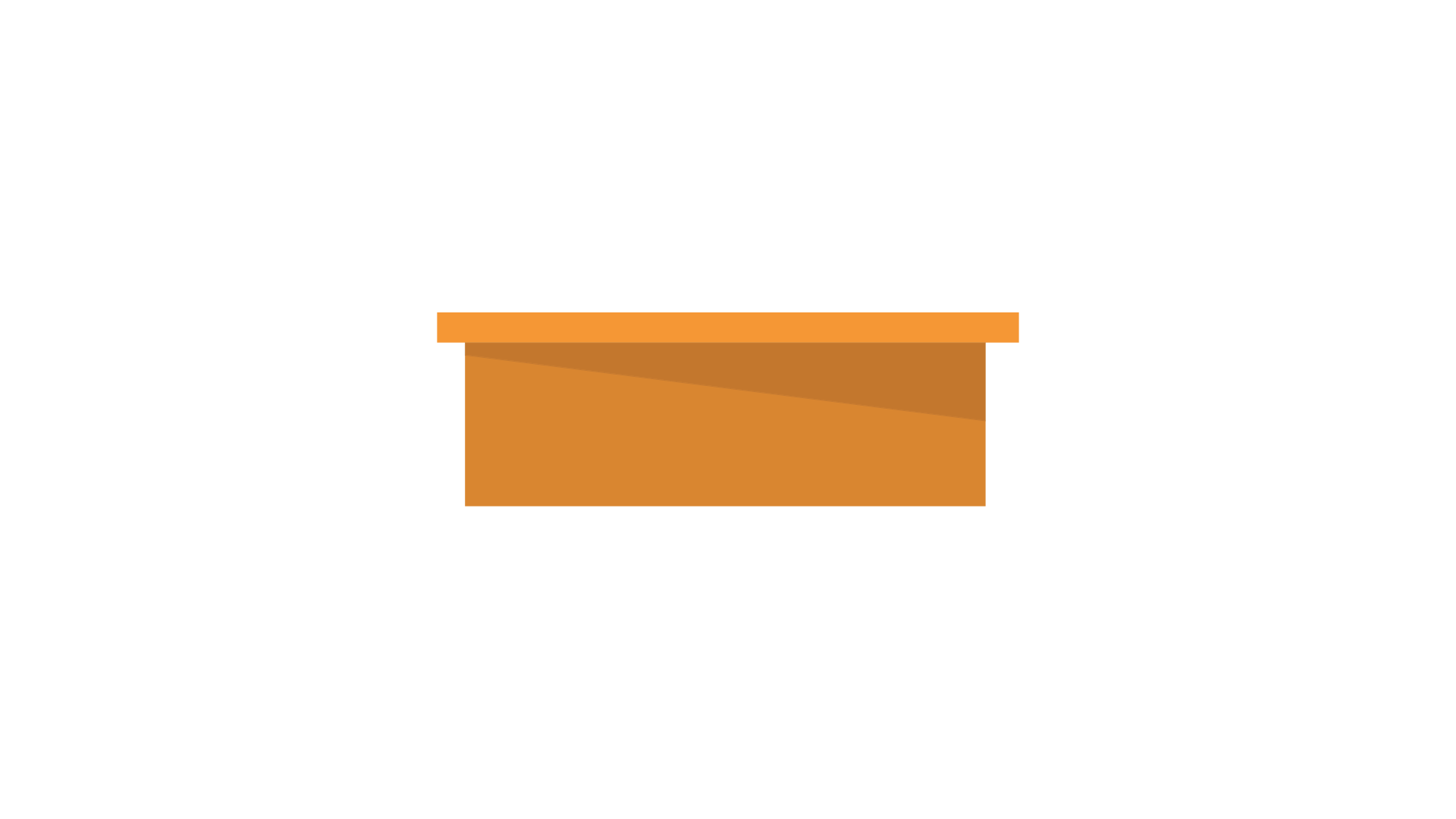 Măng Non
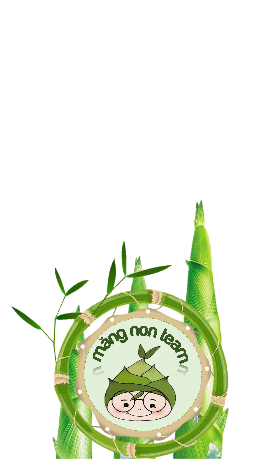 MĂNG NON – TÀI LIỆU TIỂU HỌC
Mời truy cập: MĂNG NON- TÀI LIỆU TIỂU HỌC | Facebook
SĐT ZALO : 0382348780 - 0984848929
Măng Non
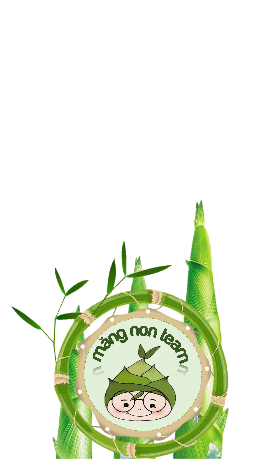 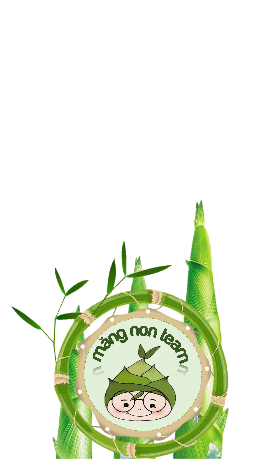 Em được mẹ tặng cuốn sách có nhan đề "100 câu chuyện cổ tích hay nhất thế giới". Đối với em, thú vị nhất trong cuốn sách là câu chuyện "Cô bé Lọ Lem".
	Chuyện kể rằng, đã lâu lắm rồi, ở một đất nước xa xôi, có cô bé xinh đẹp tên là Lọ Lem. Sau khi mẹ Lọ Lem mất, bố cô lấy vợ mới. Người vợ mới có hai cô con gái riêng và chẳng yêu thương Lọ Lem chút nào. Không lâu sau, bố Lọ Lem cũng qua đời, cuộc sống của cô càng khổ cực.
	Một ngày nọ, vua tổ chức vũ hội. Mẹ kế và hai cô con gái đi dự hội, bắt Lọ Lem ở nhà nhặt đậu lẫn trong đống tro. Lọ Lem khóc nức nở. Thế rồi, một bà tiên xuất hiện giúp cô nhặt đậu, hoá phép cho cô váy dạ hội và đôi giày thuỷ tinh tuyệt đẹp. Bà còn biến quả bí ngô thành cổ xe ngựa đưa Lọ Lem đi dự hội. Bà dặn Lọ Lem phải về trước 12 giờ đêm, nếu không mọi phép thuật sẽ tan biến.
	Ở vũ hội, Lọ Lem xinh đẹp đến mức hoàng tử chỉ khiêu vũ với mình cô. Đến 12 giờ, vì vội ra về, Lọ Lem làm rơi một chiếc giày. Hoàng tử sai người đi khắp nơi tìm chủ nhân của chiếc giày. Hai cô chị cũng ướm thử giày nhưng không vừa. Tới lượt Lọ Lem thì vừa như in. Hoàng tử vui mừng đón cô về cung. Từ đó, họ sống bên nhau hạnh phúc đến cuối đời.
	Em rất thích câu chuyện này vì cái kết thật có hậu. "Cô bé Lọ Lem" xứng đáng là một trong những câu chuyện cổ tích hay nhất thế giới.
(Nguyễn Ngọc Mai Chi)
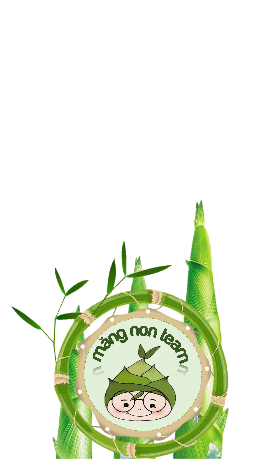 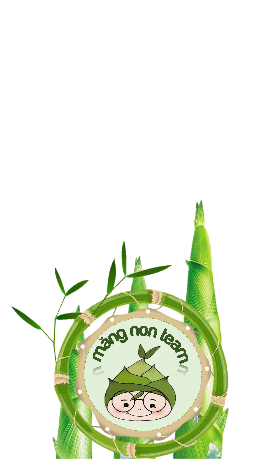 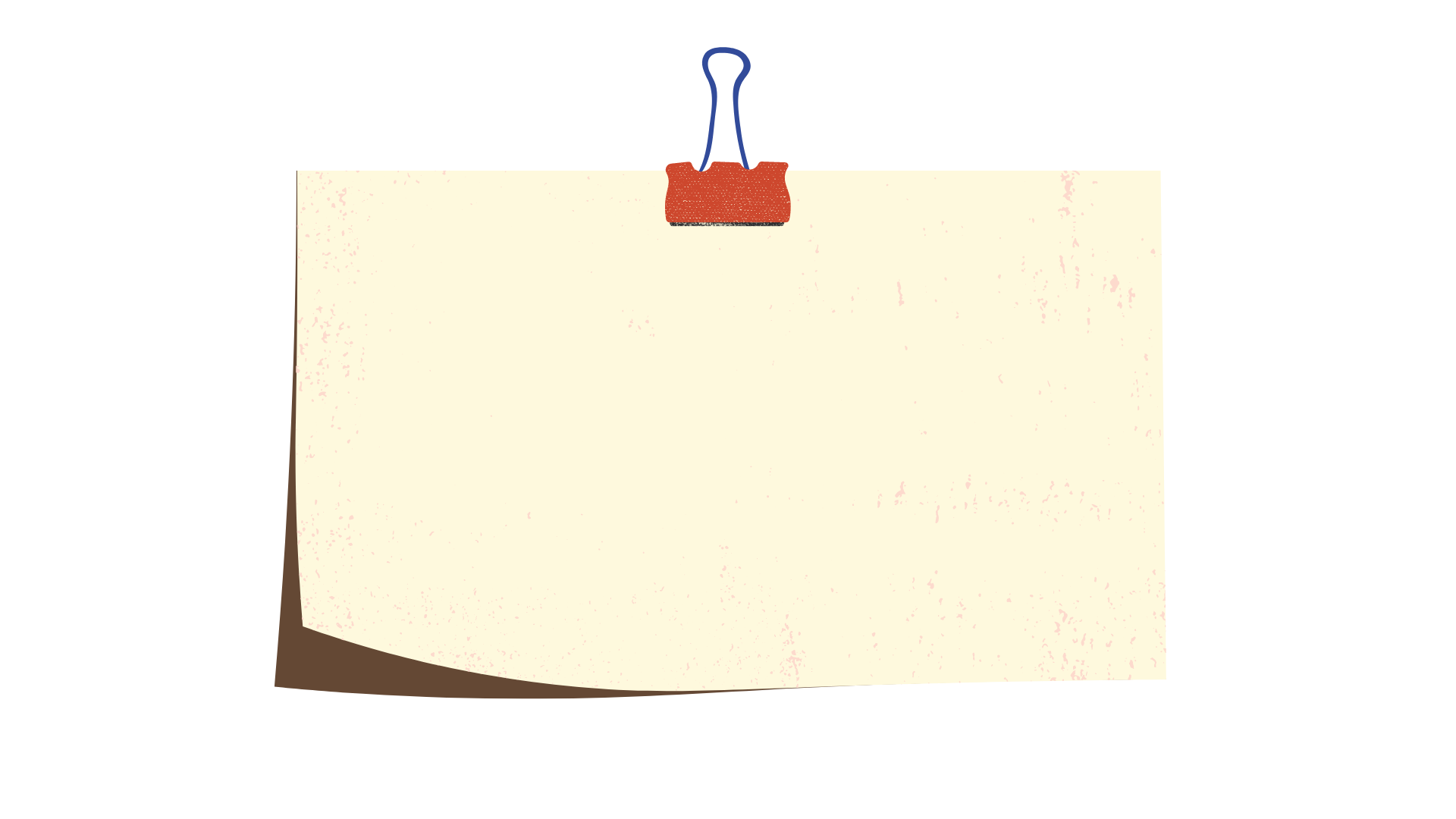 Măng non
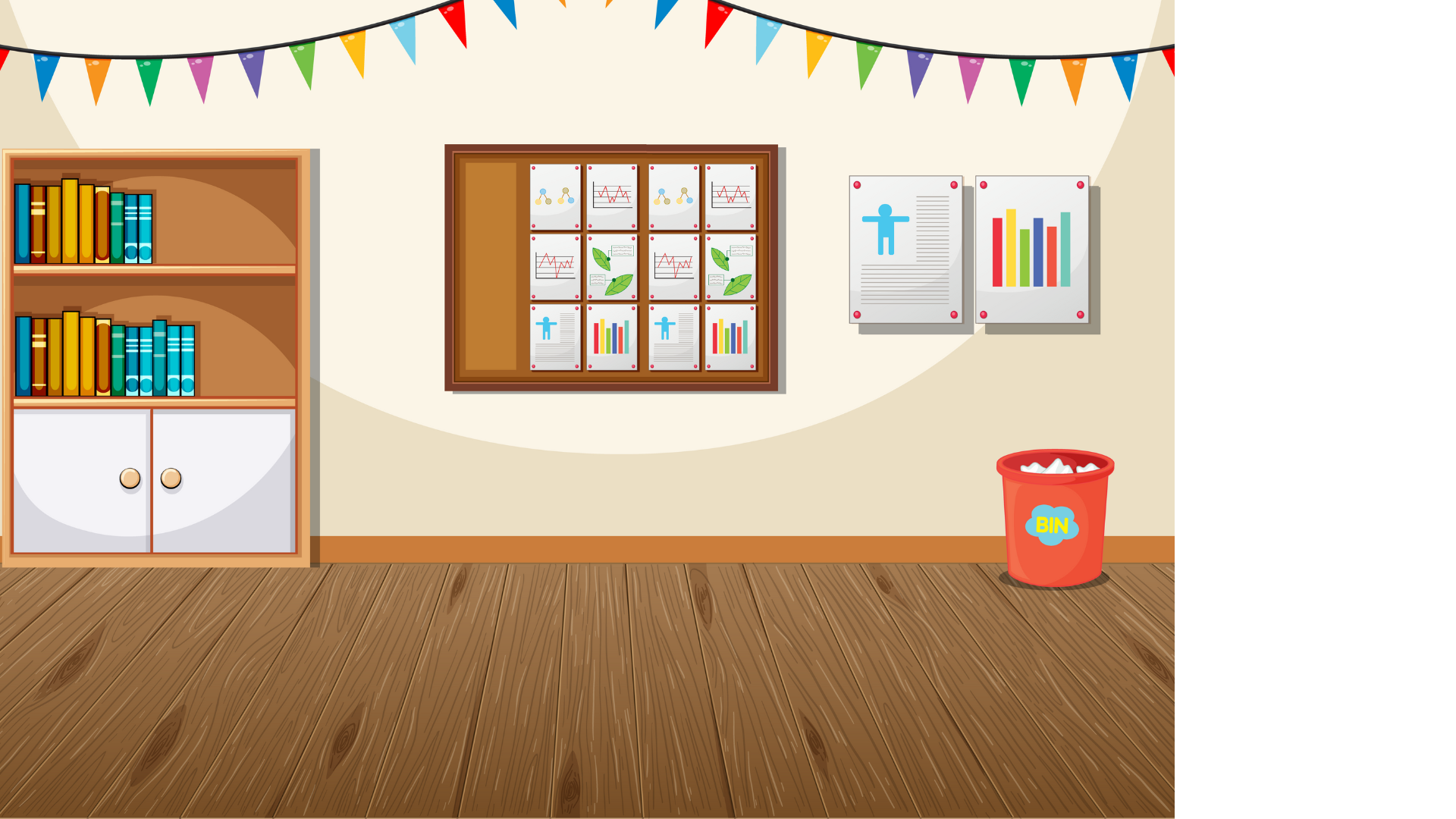 Thảo luận nhóm 4
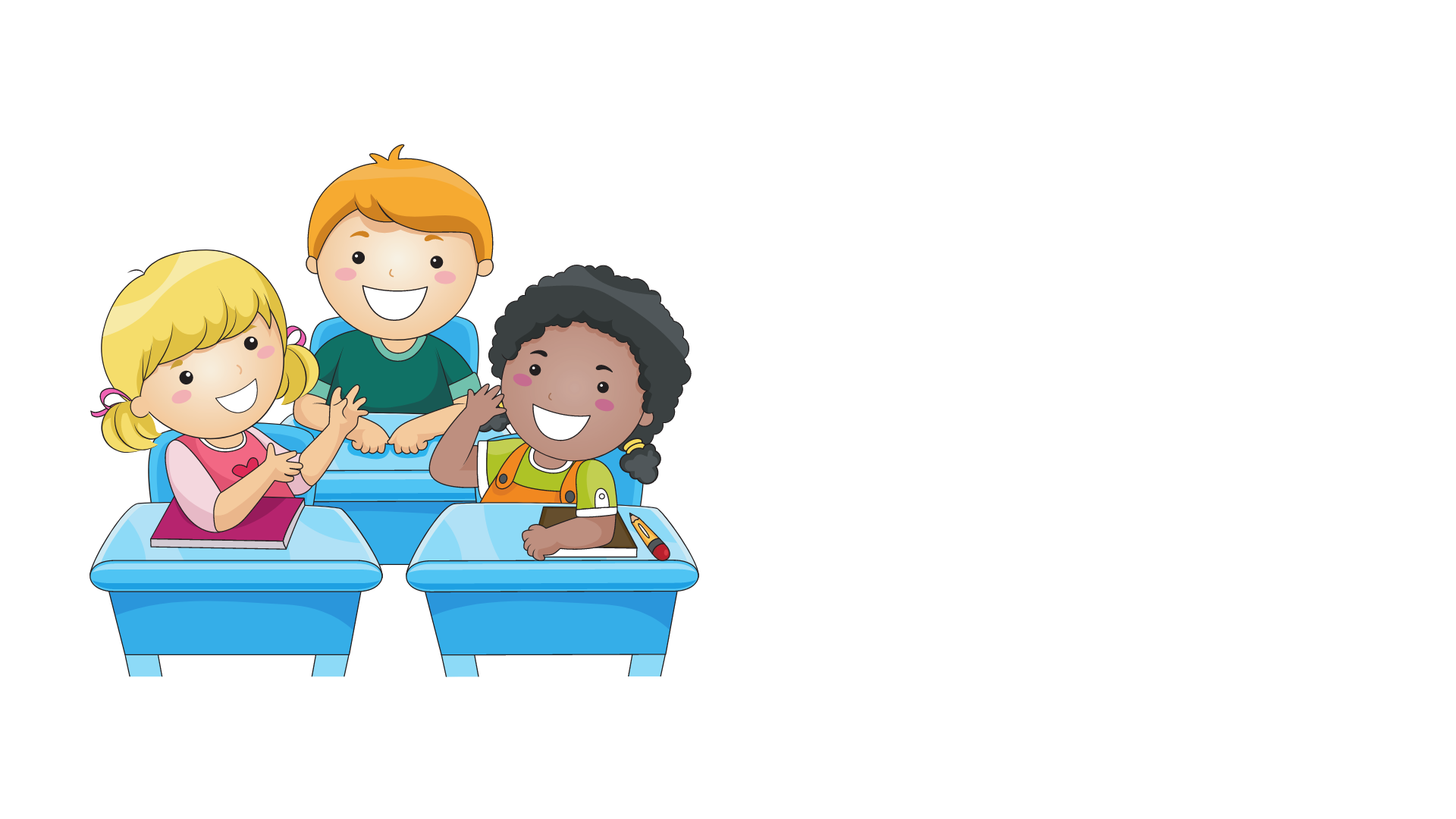 Cùng nhau thảo luận và tìm câu trả lời cho mỗi yêu cầu
Măng Non
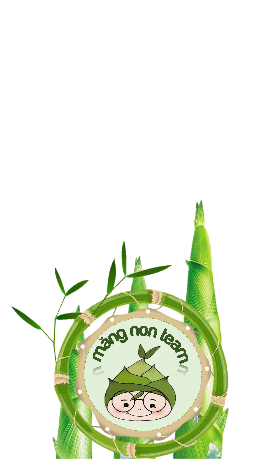 MĂNG NON – TÀI LIỆU TIỂU HỌC
Mời truy cập: MĂNG NON- TÀI LIỆU TIỂU HỌC | Facebook
SĐT ZALO : 0382348780 - 0984848929
Măng Non
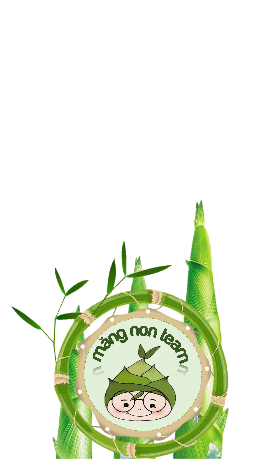 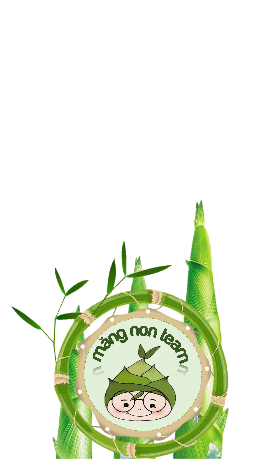 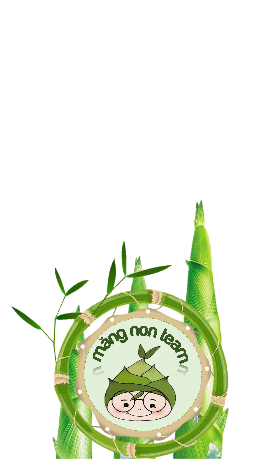 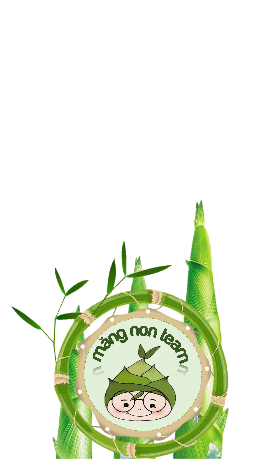 Măng non
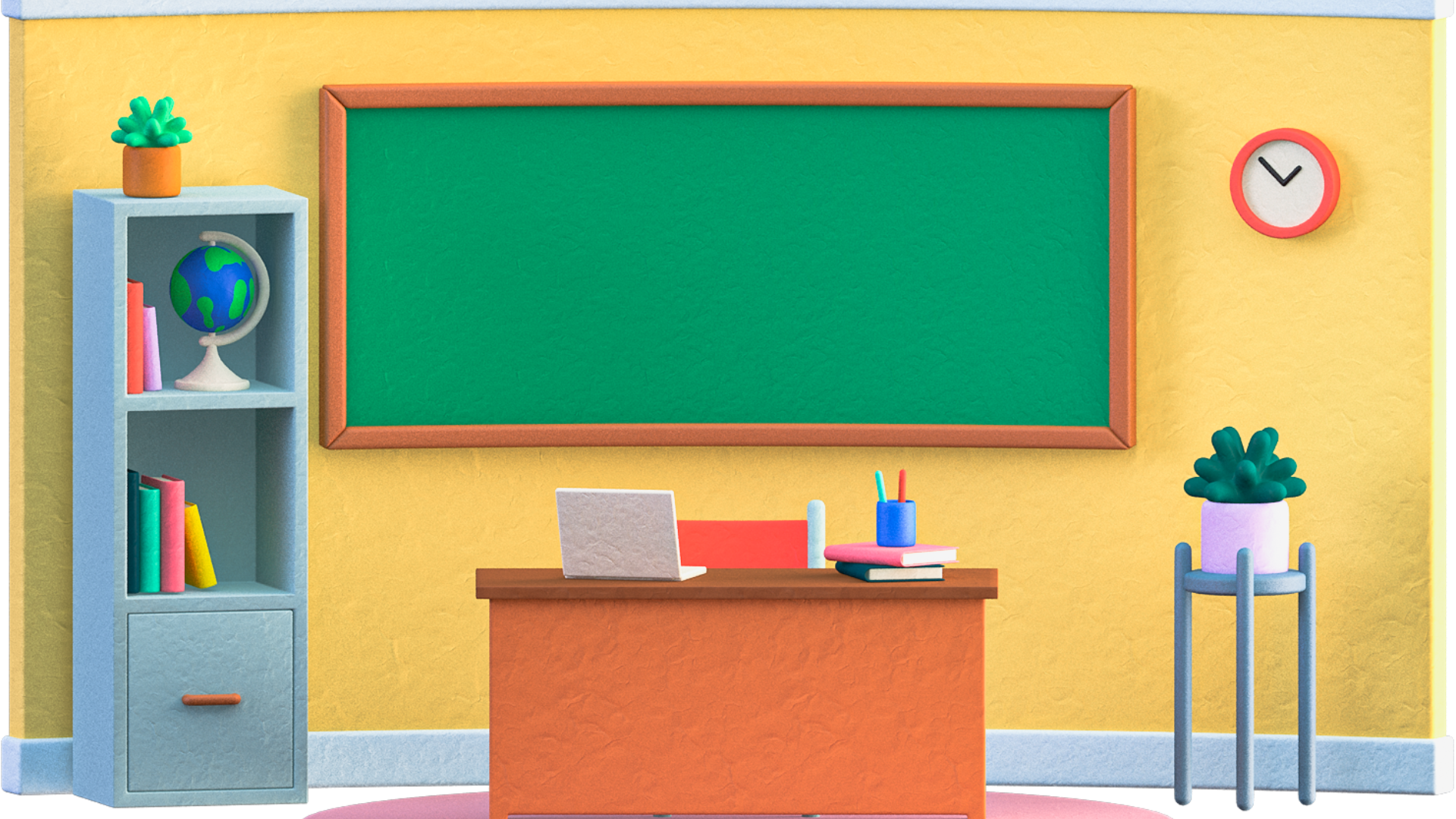 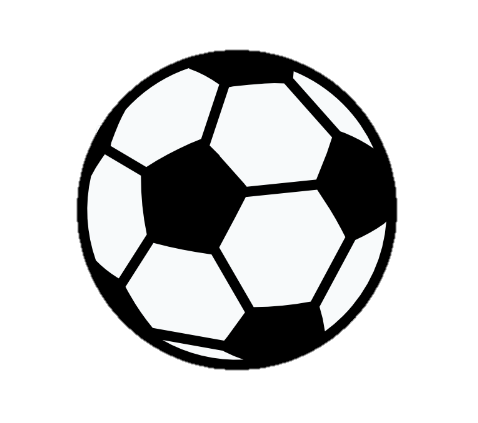 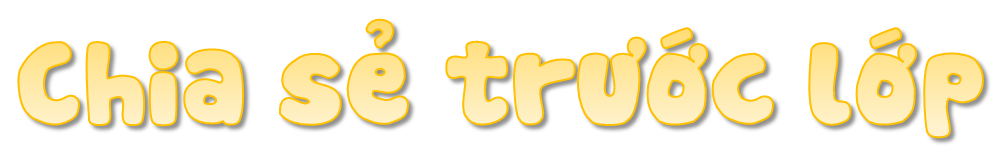 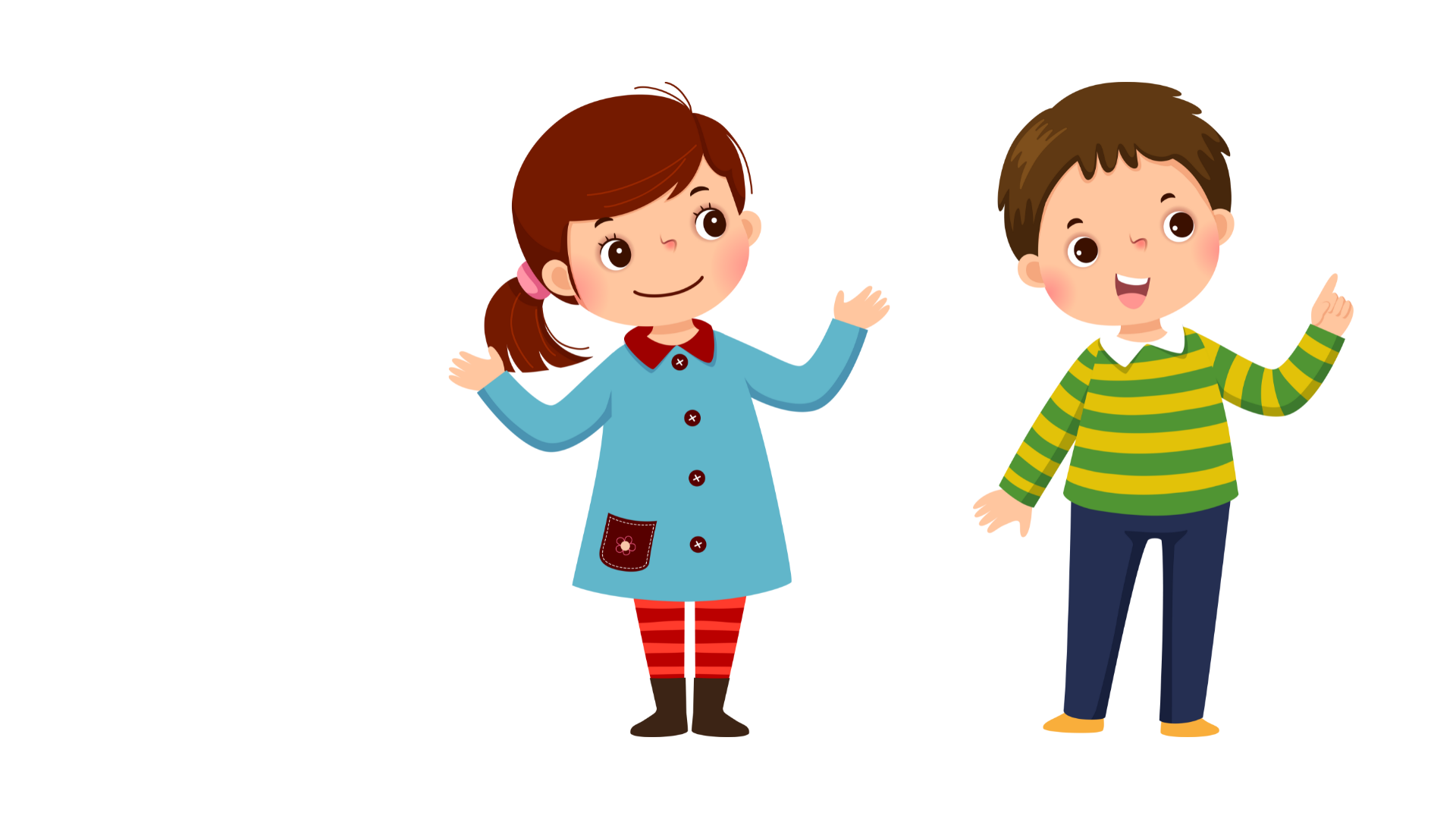 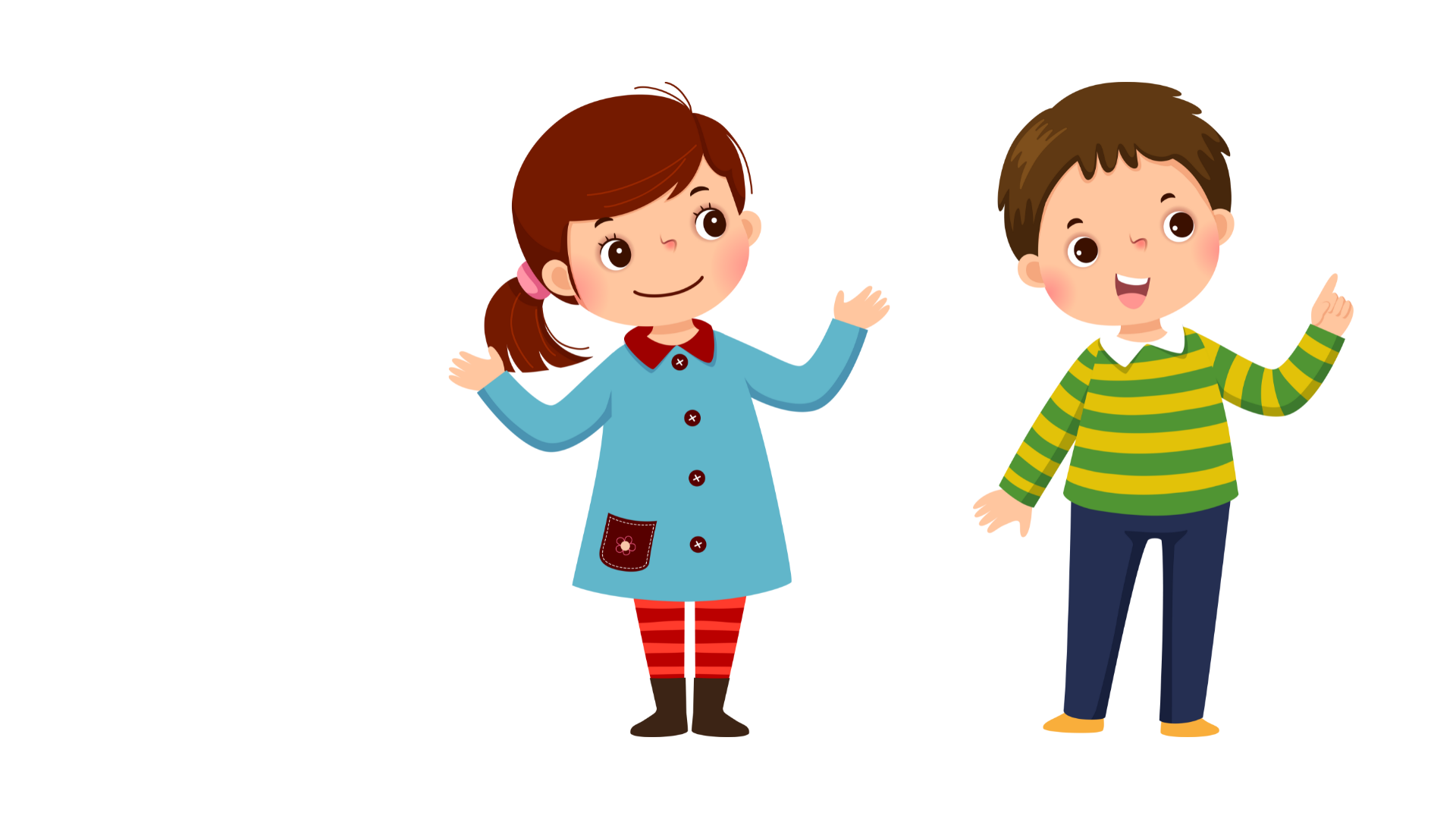 Măng Non
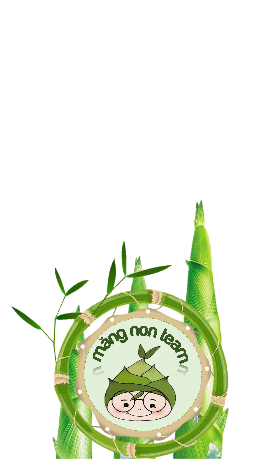 MĂNG NON – TÀI LIỆU TIỂU HỌC
Mời truy cập: MĂNG NON- TÀI LIỆU TIỂU HỌC | Facebook
SĐT ZALO : 0382348780 - 0984848929
Măng Non
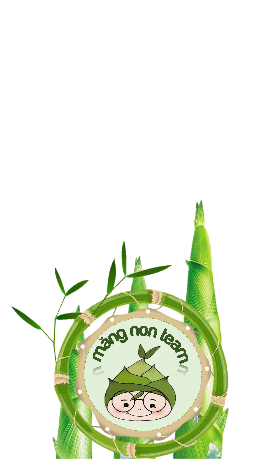 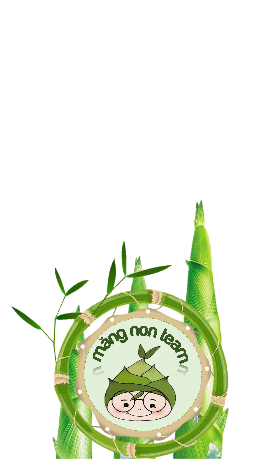 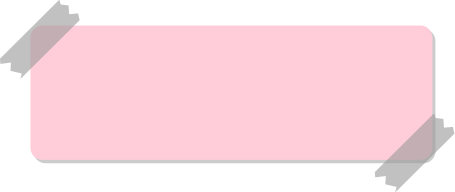 a. Tìm mở bài, thân bài, kết bài và nêu nội dung
Em được mẹ tặng cuốn sách có nhan đề "100 câu chuyện cổ tích hay nhất thế giới". Đối với em, thú vị nhất trong cuốn sách là câu chuyện "Cô bé Lọ Lem".
Giới thiệu câu chuyện mà tác giả yêu thích nhất.
1 – Phần mở bài
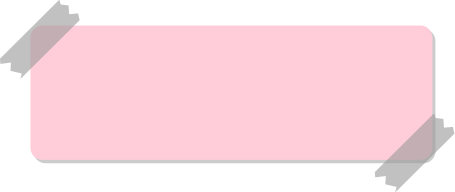 a. Tìm mở bài, thân bài, kết bài và nêu nội dung
Chuyện kể rằng, đã lâu lắm rồi, ở một đất nước xa xôi, có cô bé xinh đẹp tên là Lọ Lem. ... đến Từ đó, họ sống bên nhau hạnh phúc đến cuối đời.
Thuật lại nội dung câu chuyện
2 – Phần thân bài
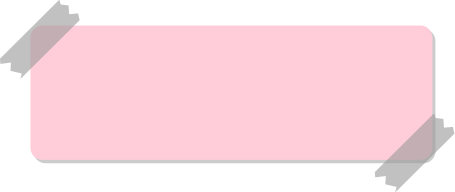 a. Tìm mở bài, thân bài, kết bài và nêu nội dung
Em rất thích câu chuyện này vì cái kết thật có hậu. "Cô bé Lọ Lem" xứng đáng là một trong những câu chuyện cổ tích hay nhất thế giới.
Nêu cảm xúc, suy nghĩ về câu chuyện
3 – Phần kết bài
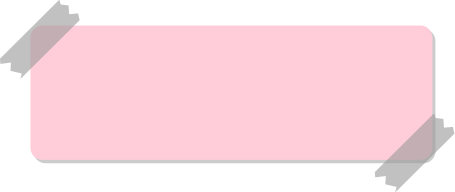 b. Nói tiếp diễn biến của các sự việc dưới đây:
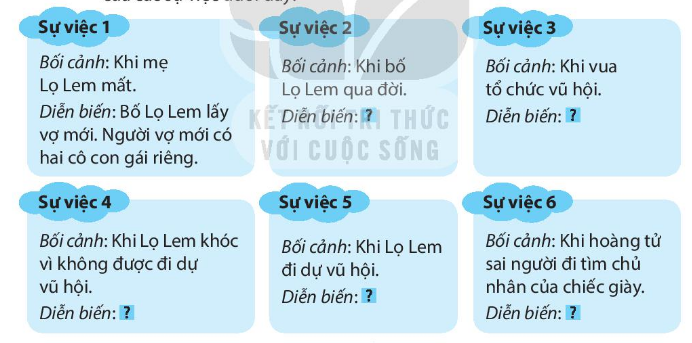 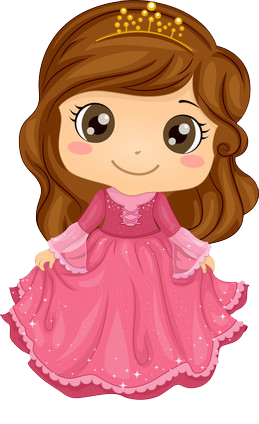 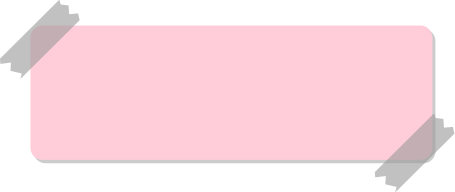 b. Nói tiếp diễn biến của các sự việc dưới đây:
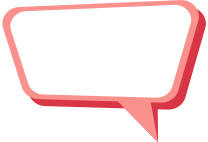 Sự việc 1:
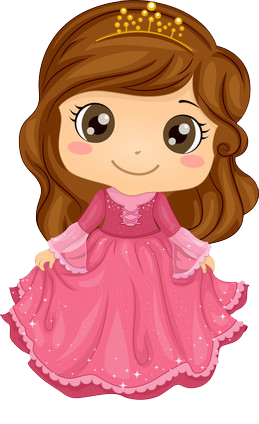 +  Bối cảnh: Khi mẹ Lọ Lem mất.
+ Diễn biến: Bố Lọ Lem lấy vợ mới. Người vợ mới có hai cô con riêng.
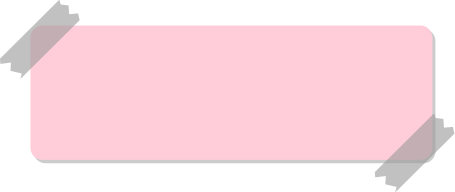 b. Nói tiếp diễn biến của các sự việc dưới đây:
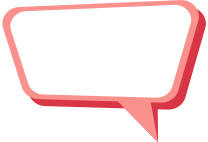 Sự việc 2:
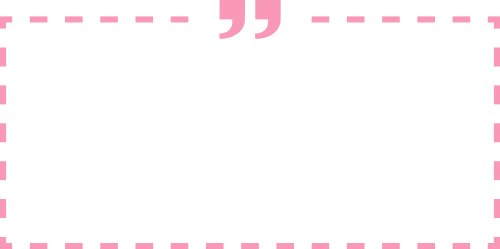 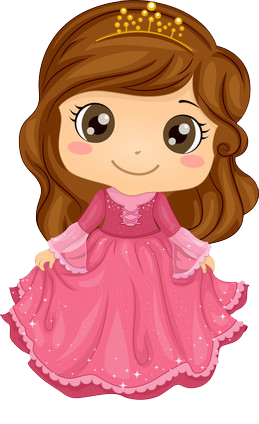 +  Bối cảnh: Khi bố Lọ Lem qua đời.
+  Diễn biến:
Cuộc sống của cô càng khổ cực.
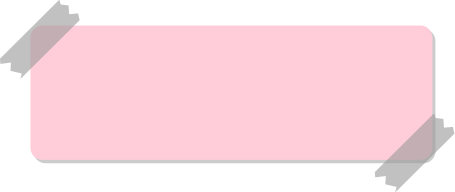 b. Nói tiếp diễn biến của các sự việc dưới đây:
+  Bối cảnh: Khi vua tổ chức vũ hội.
+  Diễn biến:
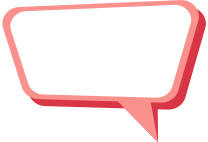 Sự việc 3:
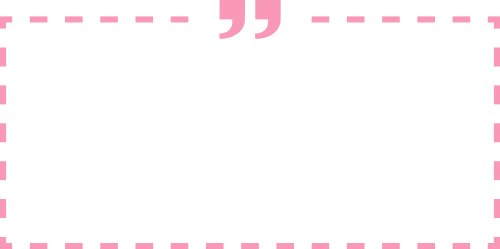 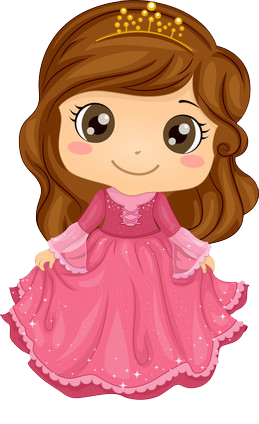 Mẹ kế và hai cô con gái đi dự hội, bắt Lọ Lem ở nhà nhặt đậu lẫn trong đống tro. Lọ Lem khóc nức nở.
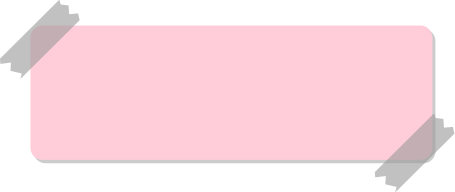 b. Nói tiếp diễn biến của các sự việc dưới đây:
+  Bối cảnh: Khi Lọ Lem khóc vì không được đi dự vũ hội.
+  Diễn biến:
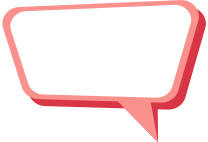 Sự việc 4:
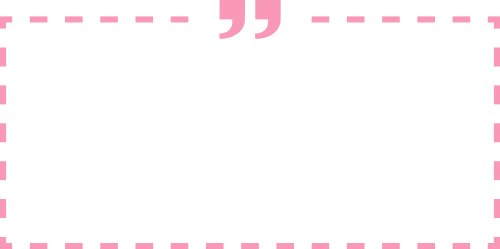 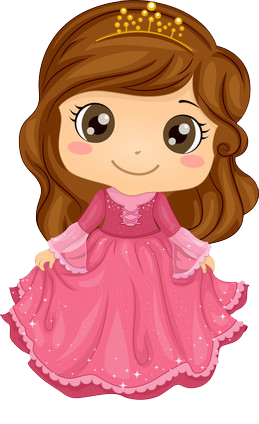 Một bà tiên xuất hiện giúp cô nhặt đậu, hoá phép cho cô váy dạ hội và đôi giày thuỷ tinh tuyệt đẹp. Bà còn biến quả bí ngô thành cỗ xe ngựa đưa Lọ Lem đi dự hội. Bà dặn Lọ Lem phải về trước 12 giờ đêm, nếu không mọi phép thuật sẽ tan biến.
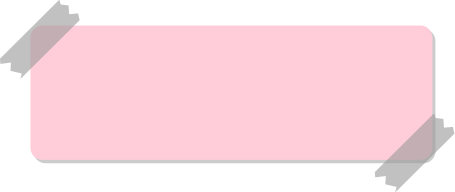 b. Nói tiếp diễn biến của các sự việc dưới đây:
+  Bối cảnh: Khi Lọ Lem đi dự vũ hội.
+  Diễn biến:
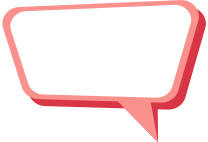 Sự việc 5:
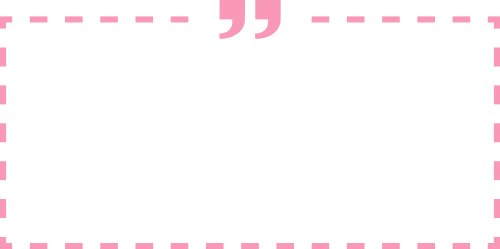 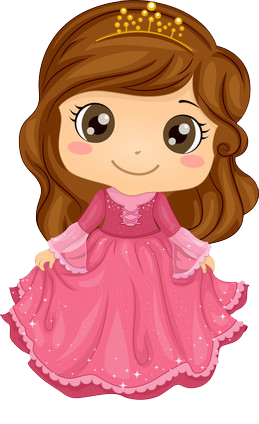 Lọ Lem xinh đẹp đến mức hoàng tử chỉ khiêu vũ với mình cô. Đến 12 giờ, vì vội ra về, Lọ Lem làm rơi một chiếc giày.
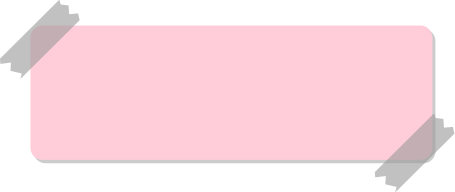 b. Nói tiếp diễn biến của các sự việc dưới đây:
+  Bối cảnh: Khi hoàng tử sai người đi tìm chủ nhân chiếc giày.
+  Diễn biến:
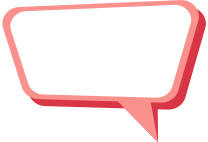 Sự việc 5:
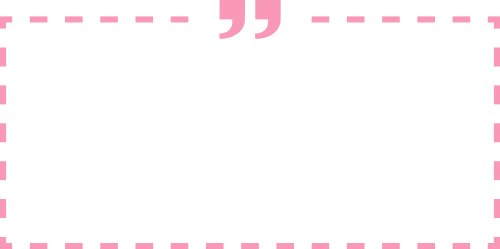 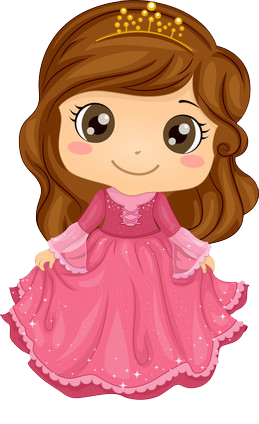 Hai cô chị cũng ướm thử giày nhưng không vừa. Tới lượt Lọ Lem thì vừa như in. Hoàng tử vui mừng đón cô về cung. Từ đó, họ sống bên nhau hạnh phúc đến cuối đời.
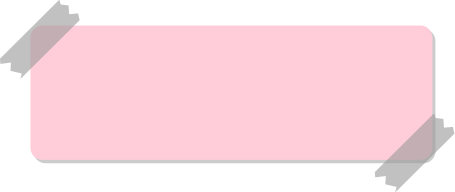 c. Câu chuyện được kể lại theo cách nào?
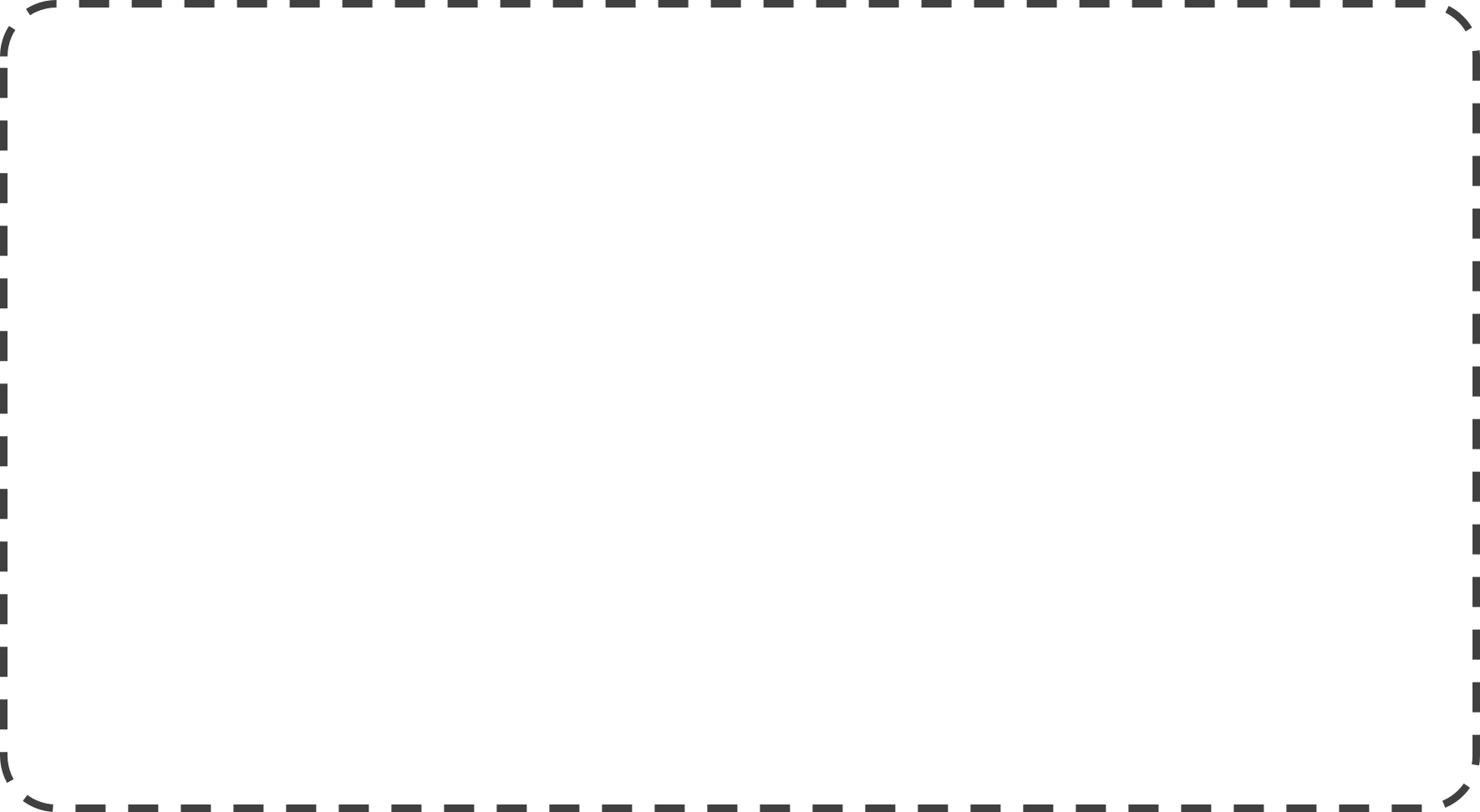 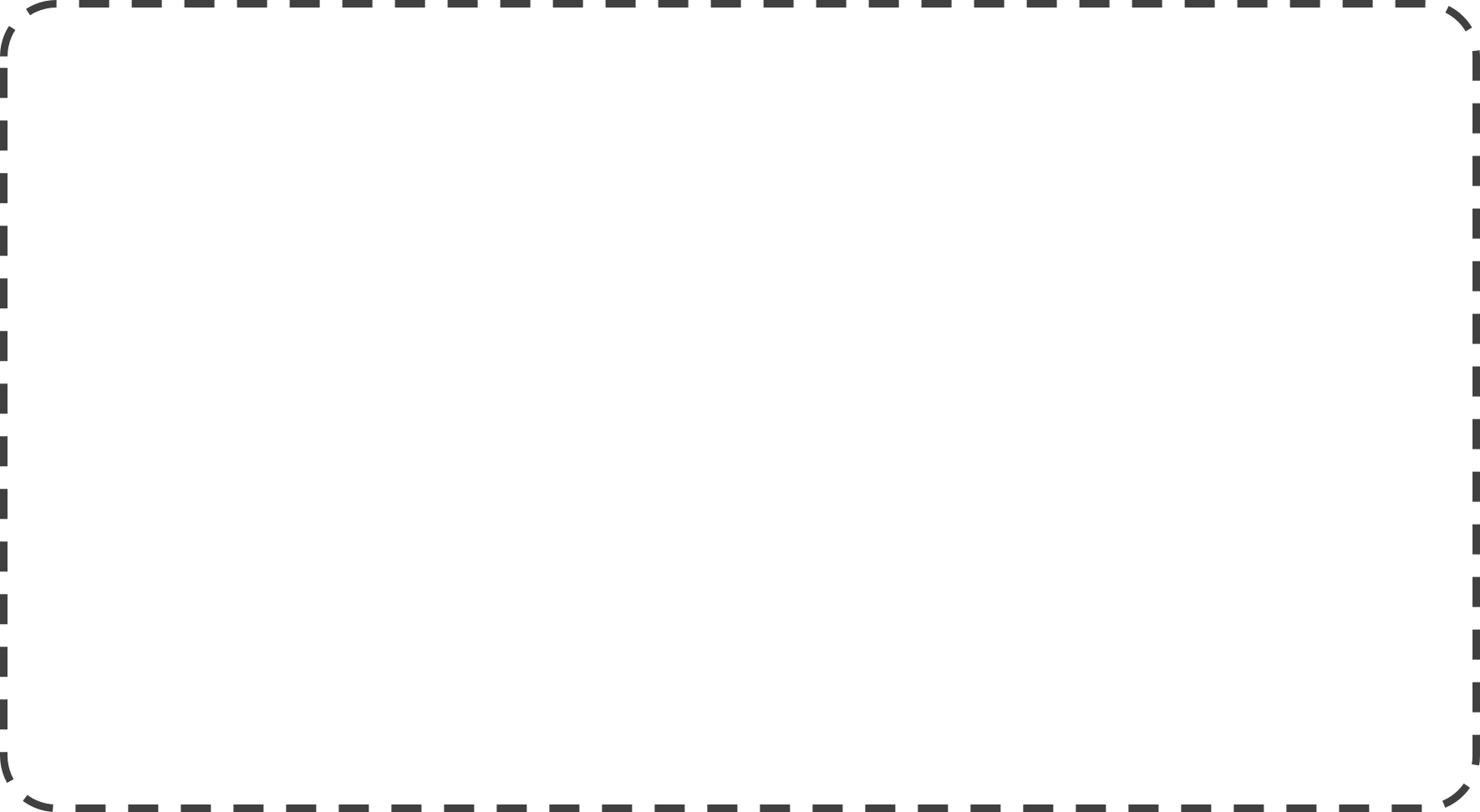 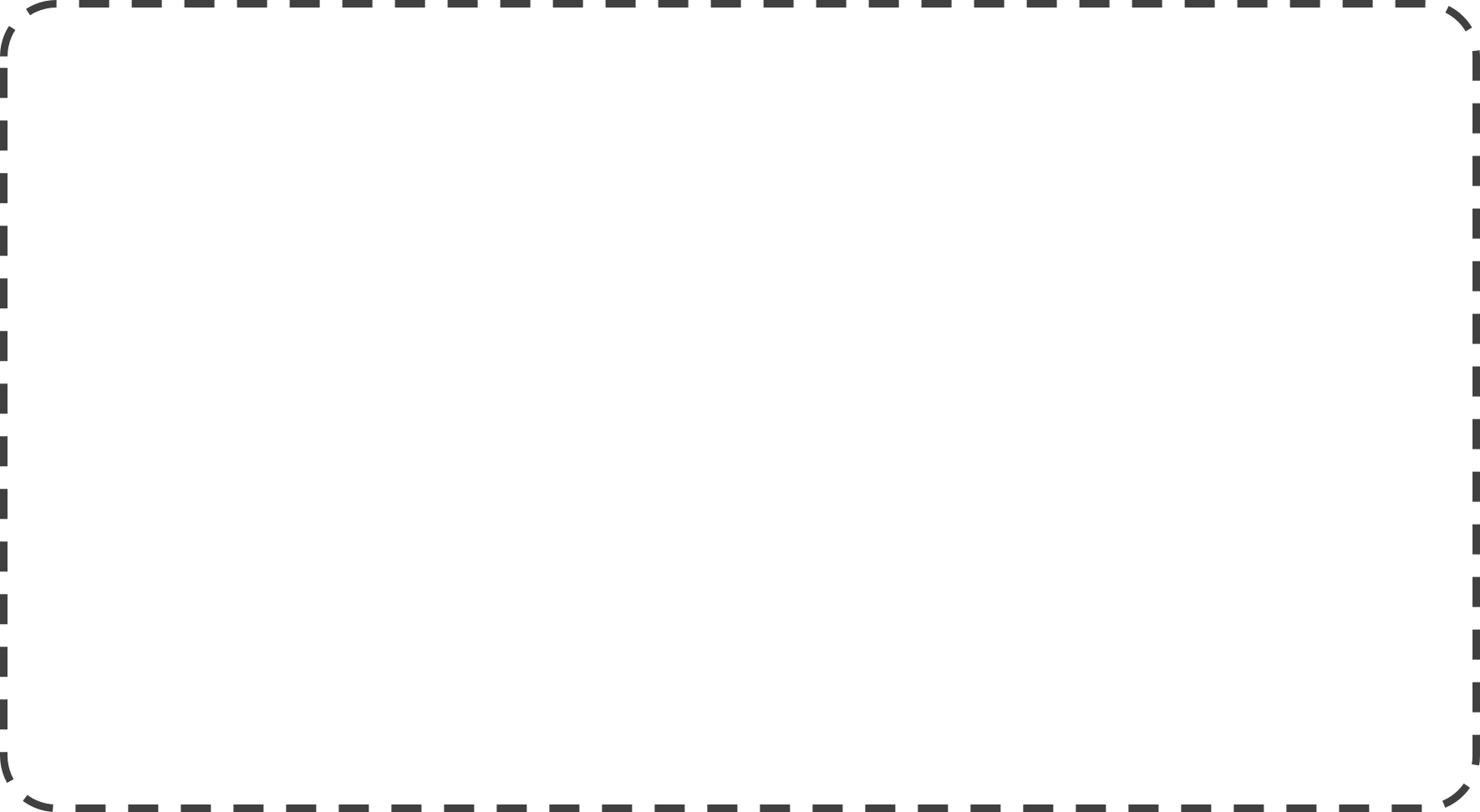 Tập trung vào một chi tiết mà người viết thích nhất.
Theo sự việc diễn ra trong câu chuyện
Theo đặc điểm của nhân vật chính (ngoại hình, hành động, lời nói,...)
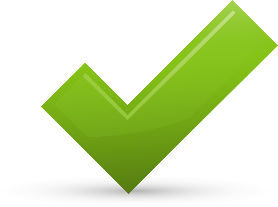 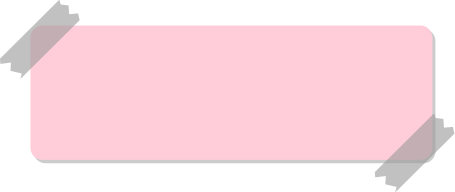 d. Những từ ngữ in đậm có tác dụng gì?
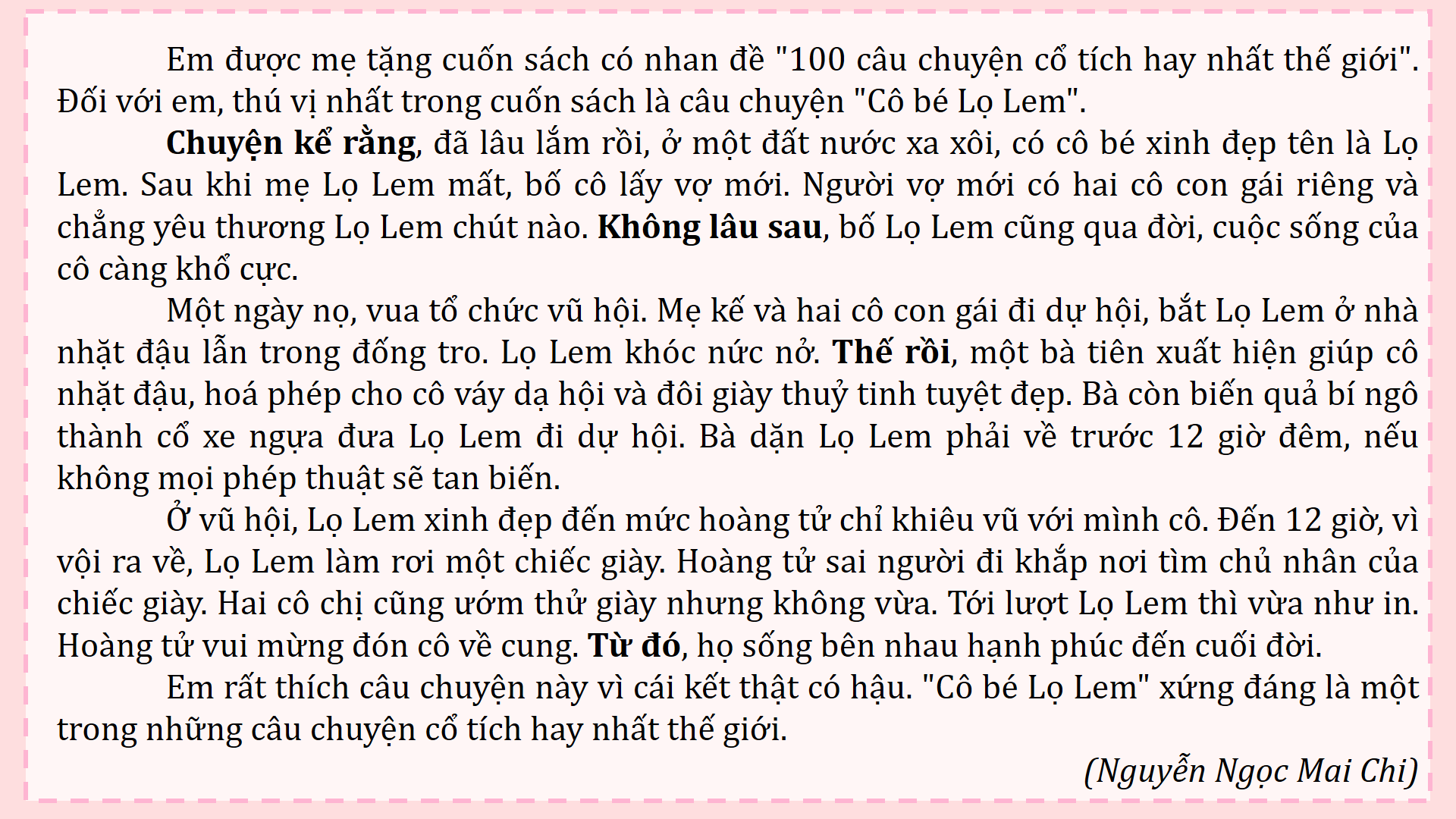 Liên kết chặt chẽ mạch viết của bài văn.
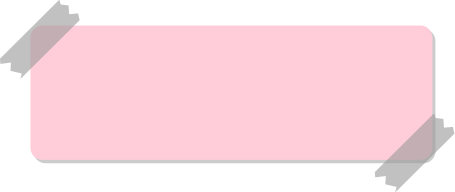 Bài 2: Trao đổi về những điểm cần lưu ý khi viết bài văn kể chuyện
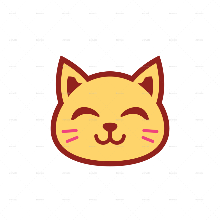 Bố cục bài văn
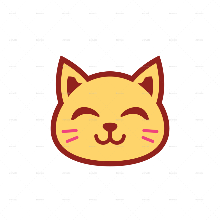 Trình tự của các sự việc
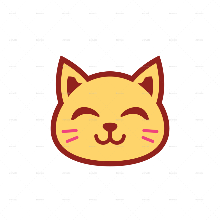 Từ ngữ dẫn dắt và kết nối các sự việc
- Bố cục của bài văn: có 3 phần
+ Mở bài: Giới thiệu về câu chuyện (tên câu chuyện, lí do biết câu chuyện hoặc nêu ấn tượng về câu chuyện,...).
+ Thân bài: Kể lại câu chuyện theo trình tự diễn ra các sự việc (chú ý sử dụng từ ngữ kết nối các sự việc).
+ Kết bài: Nêu suy nghĩ, cảm xúc về câu chuyện, mong muốn sau khi đọc câu chuyện hoặc bài học rút ra từ câu chuyện.
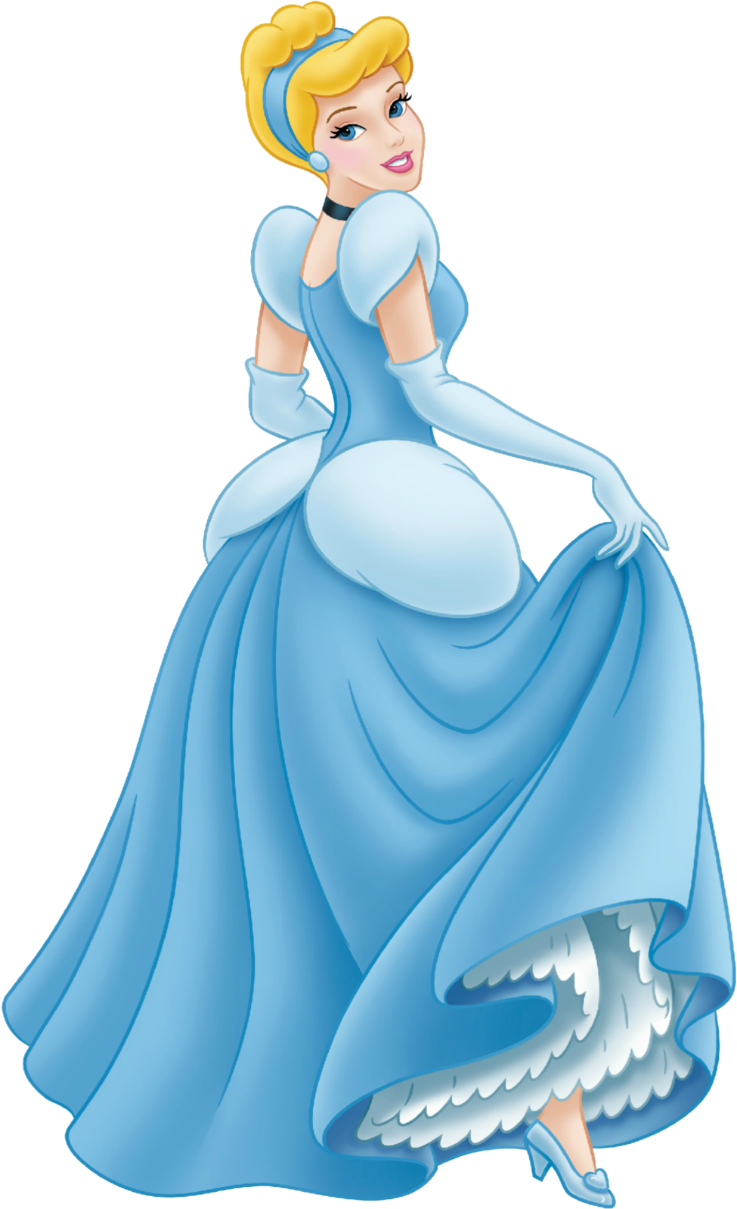 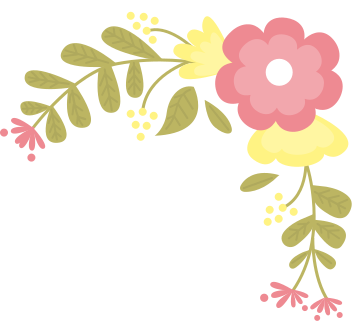 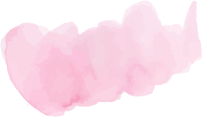 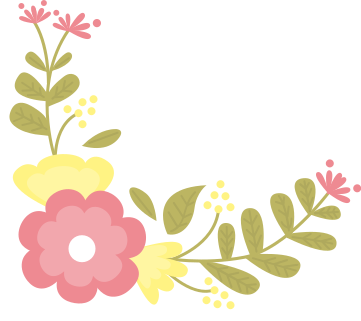 - Trình tự của các sự việc: Trình bày và sắp xếp các sự việc theo trình tự hợp lý.
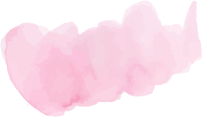 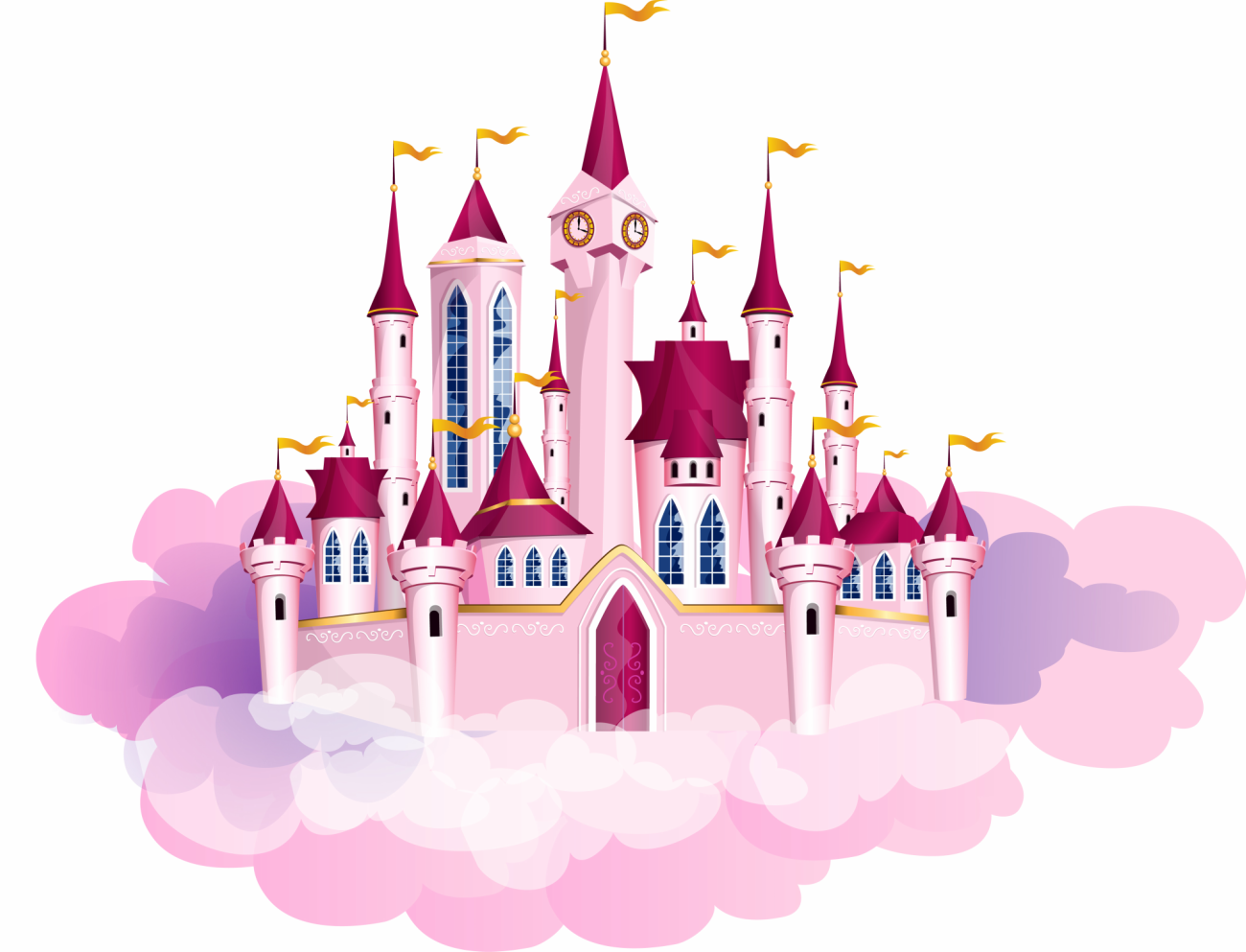 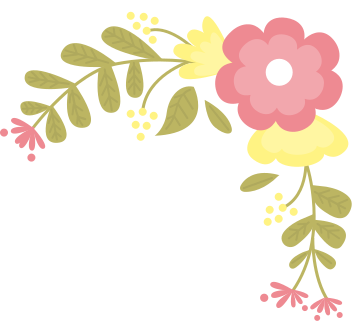 - Từ ngữ dẫn dắt và kết nối các sự việc: Chọn lọc từ ngữ phong phú, phù hợp với ngữ cảnh câu chuyện và các từ ngữ dẫn dắt phù hợp.
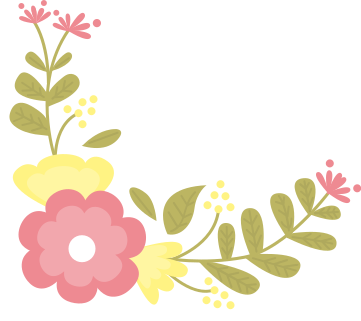 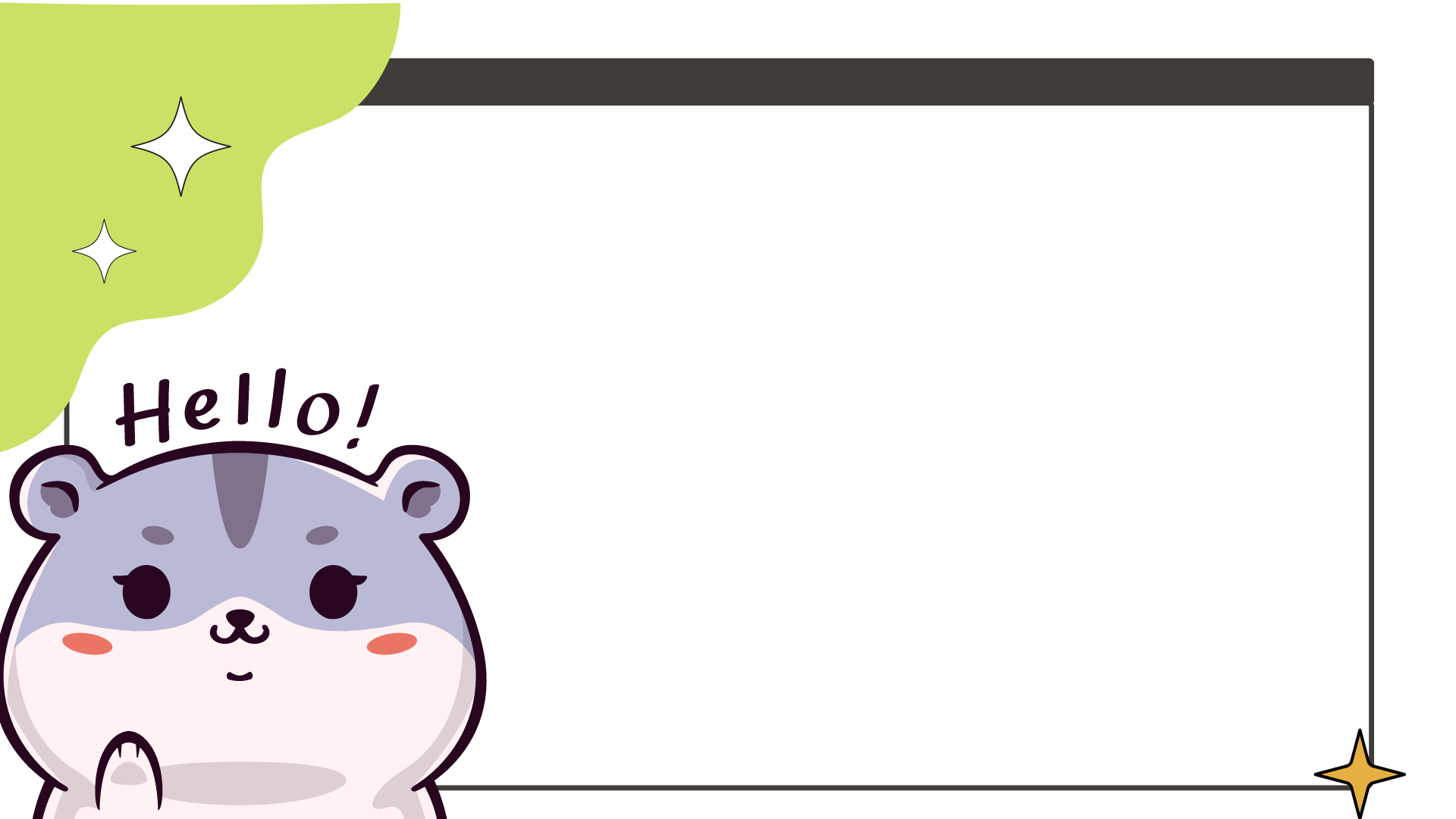 Bài văn kể lại một câu chuyện thường gồm 3 phần:
– Mở bài: Giới thiệu về câu chuyện (tên câu chuyện, lí do biết câu chuyện hoặc nêu ấn tượng về câu chuyện,...).
– Thân bài: Kể lại câu chuyện theo trình tự diễn ra các sự việc (chú ý sử dụng từ ngữ kết nối các sự việc).
– Kết bài: Nêu suy nghĩ, cảm xúc về câu chuyện, mong muốn sau khi đọc câu chuyện hoặc bài học rút ra từ câu chuyện.
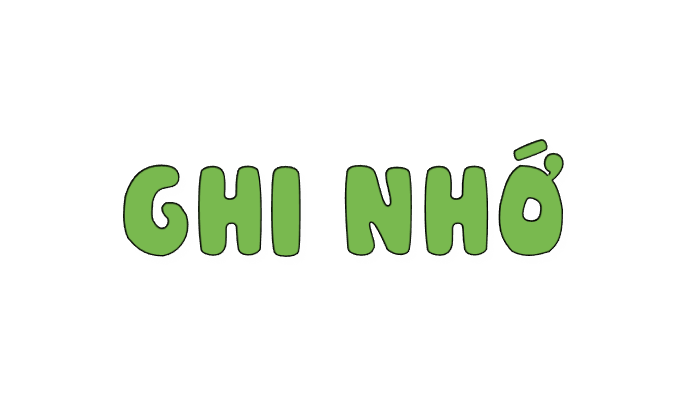 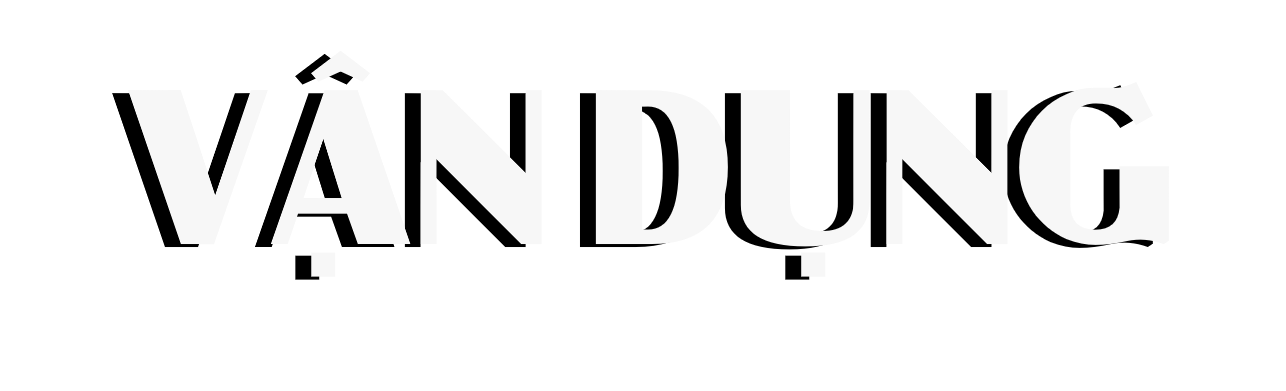 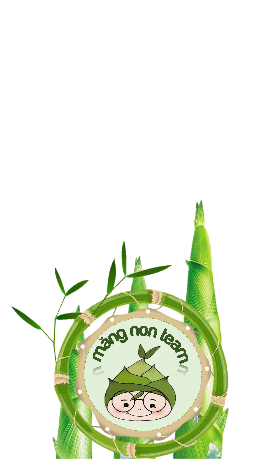 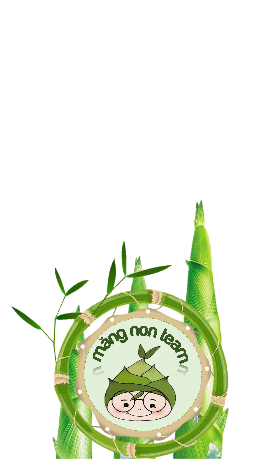 Măng non
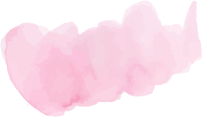 Hãy tìm một câu chuyện mà em đã đọc và 
xác định bố cục của nó nhé!
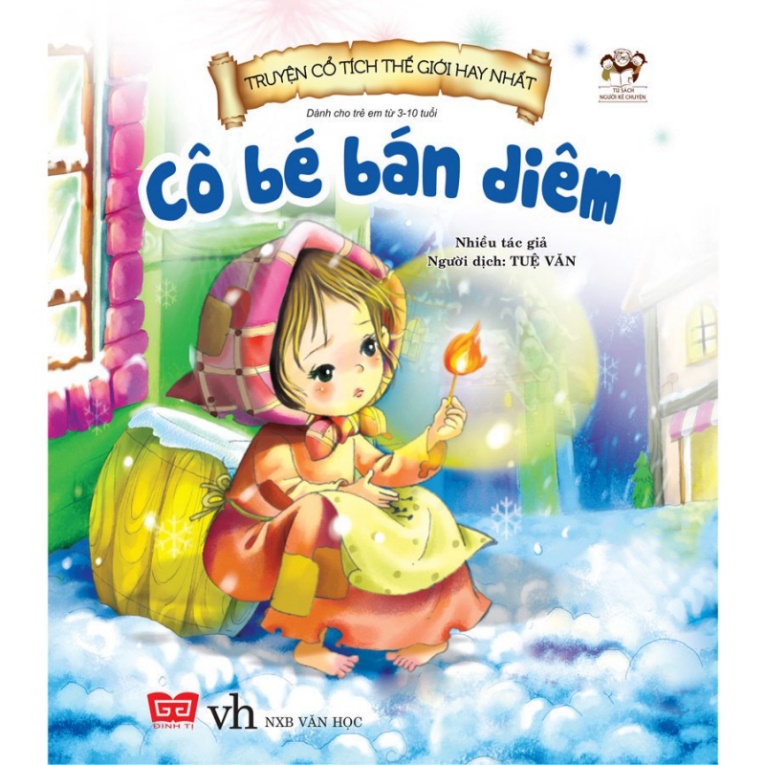 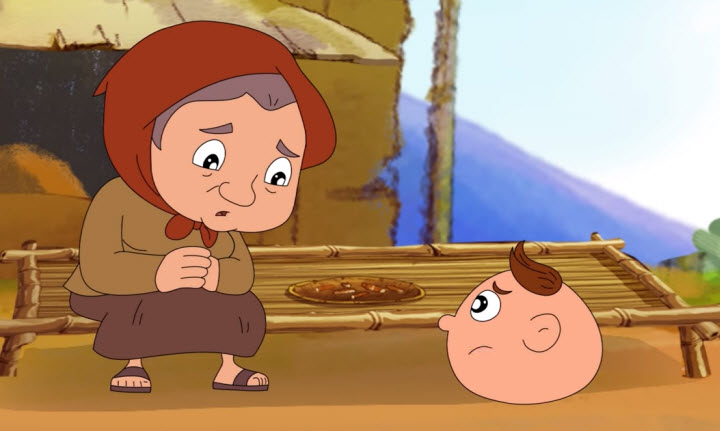 Măng Non
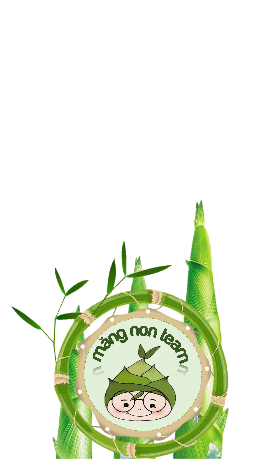 MĂNG NON – TÀI LIỆU TIỂU HỌC
Mời truy cập: MĂNG NON- TÀI LIỆU TIỂU HỌC | Facebook
SĐT ZALO : 0382348780 - 0984848929
Măng Non
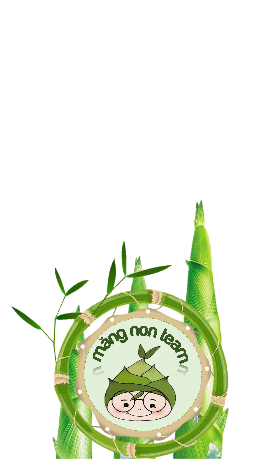 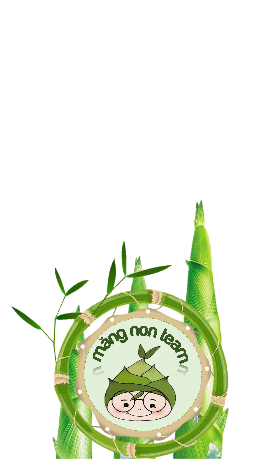 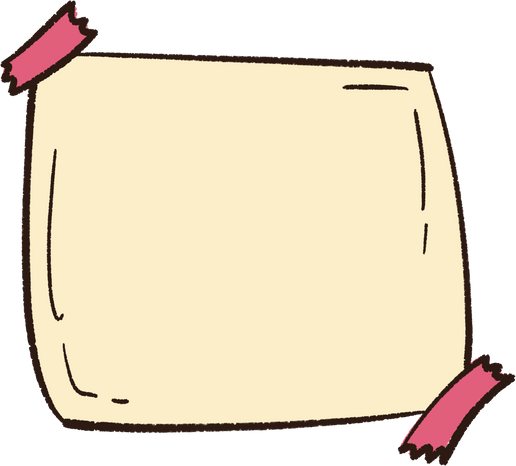 Làm bài tập vào vở TV
Chuẩn bị bài tiếp theo
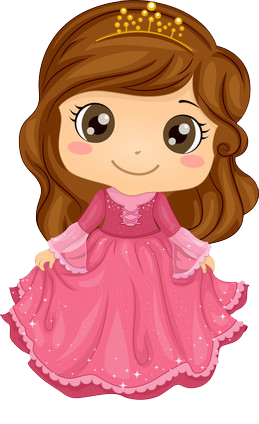 Dặn dò
Dặn dò
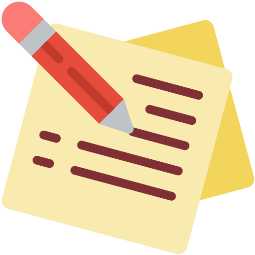 KTUTS
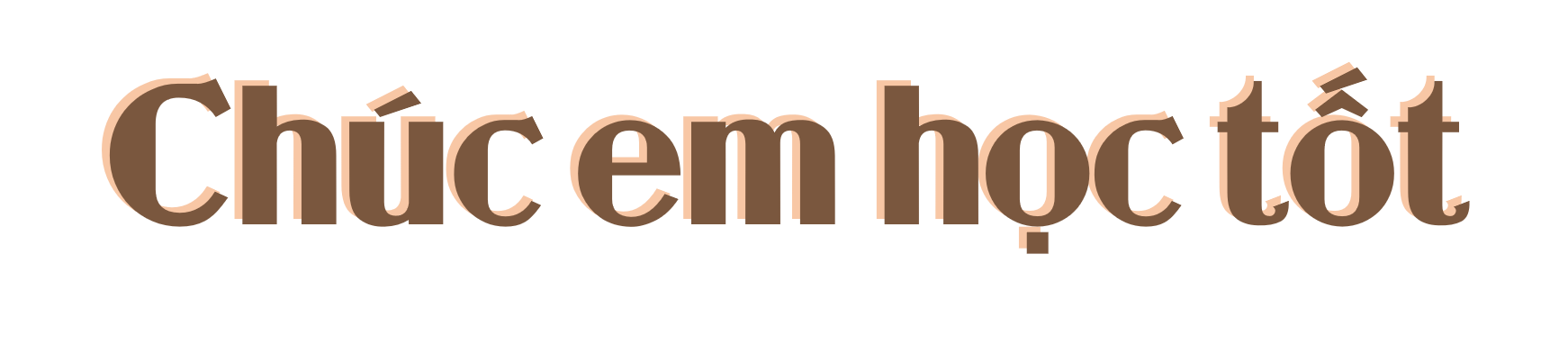 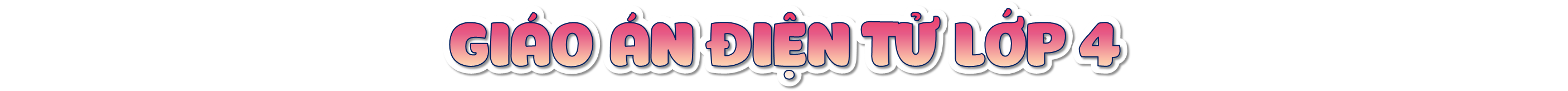 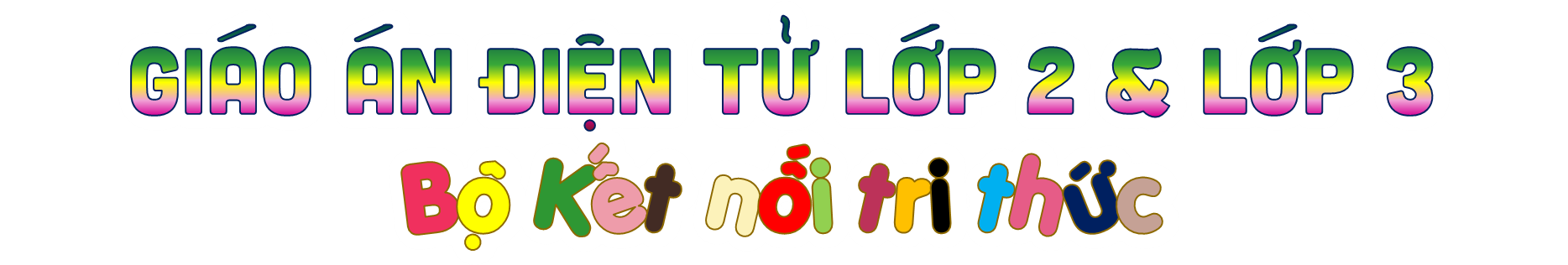 Soạn bài giảng yêu cầu các khối lớp
Thiết kế bài giảng E – Learning
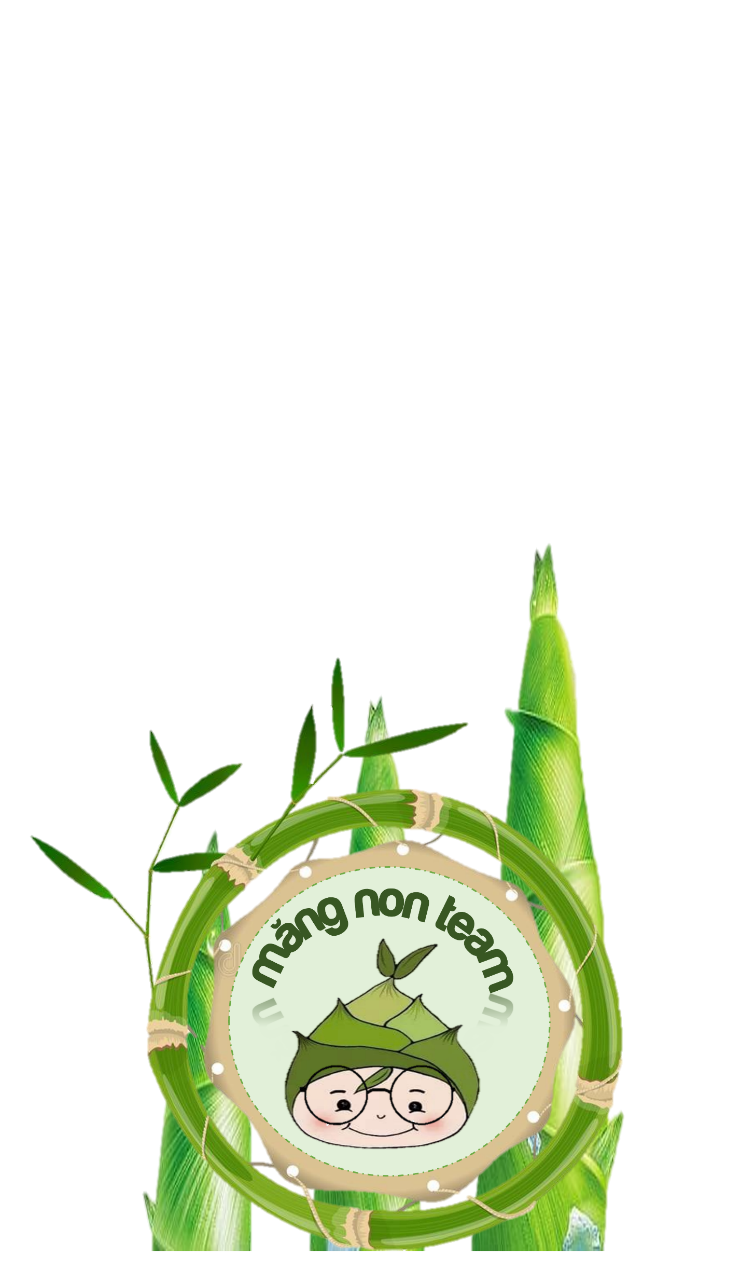 MĂNG NON – TÀI LIỆU TIỂU HỌC 
Mời truy cập: MĂNG NON- TÀI LIỆU TIỂU HỌC | Facebook
ZALO : 0382348780 - 0984848929